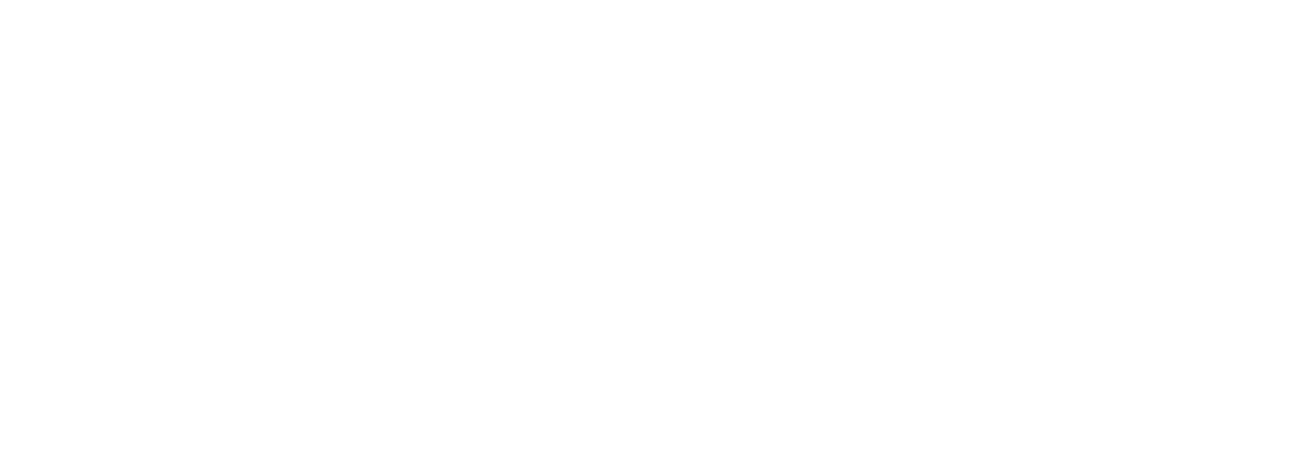 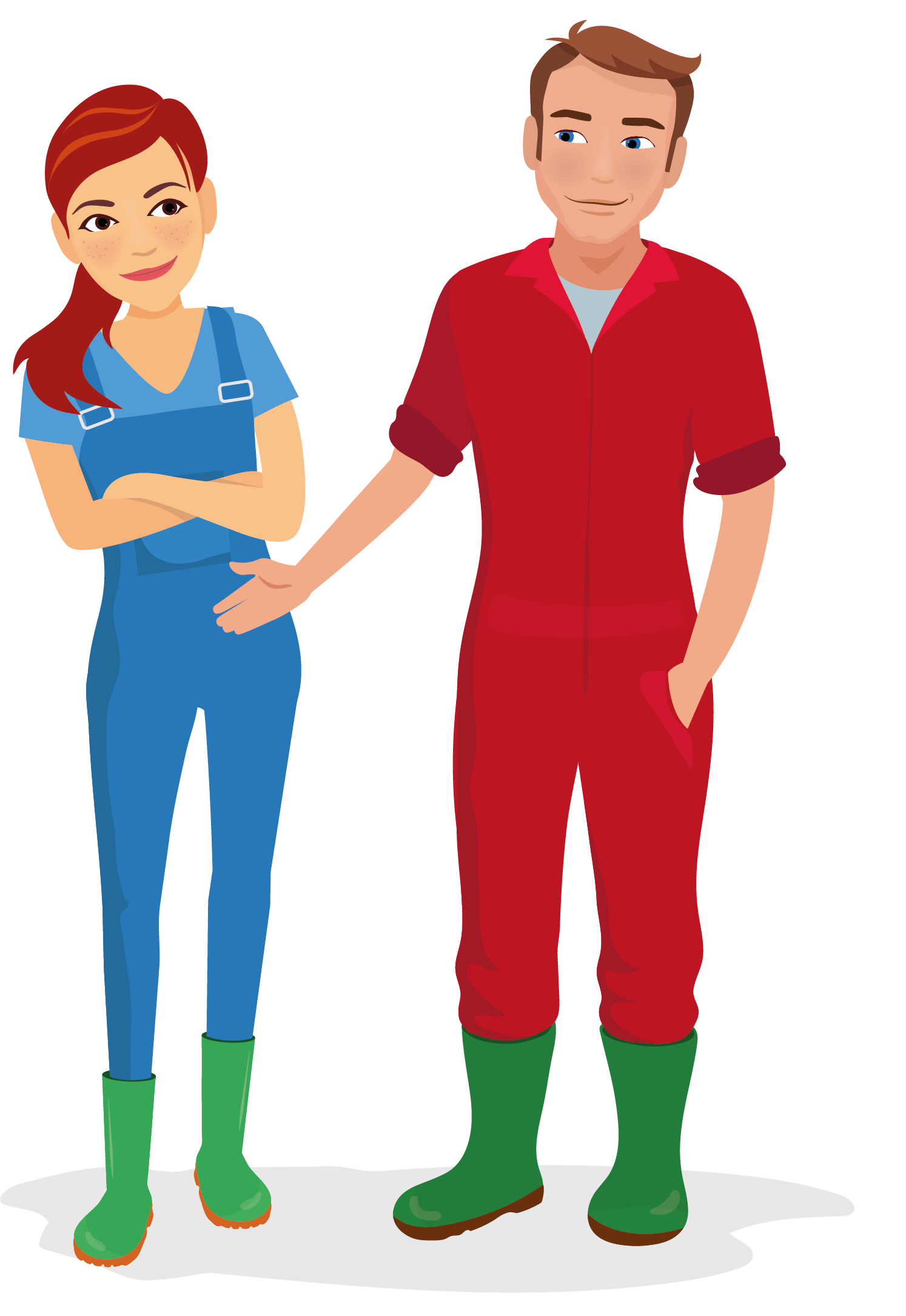 DE TITEL VAN 
MIJN SPREEKBEURT
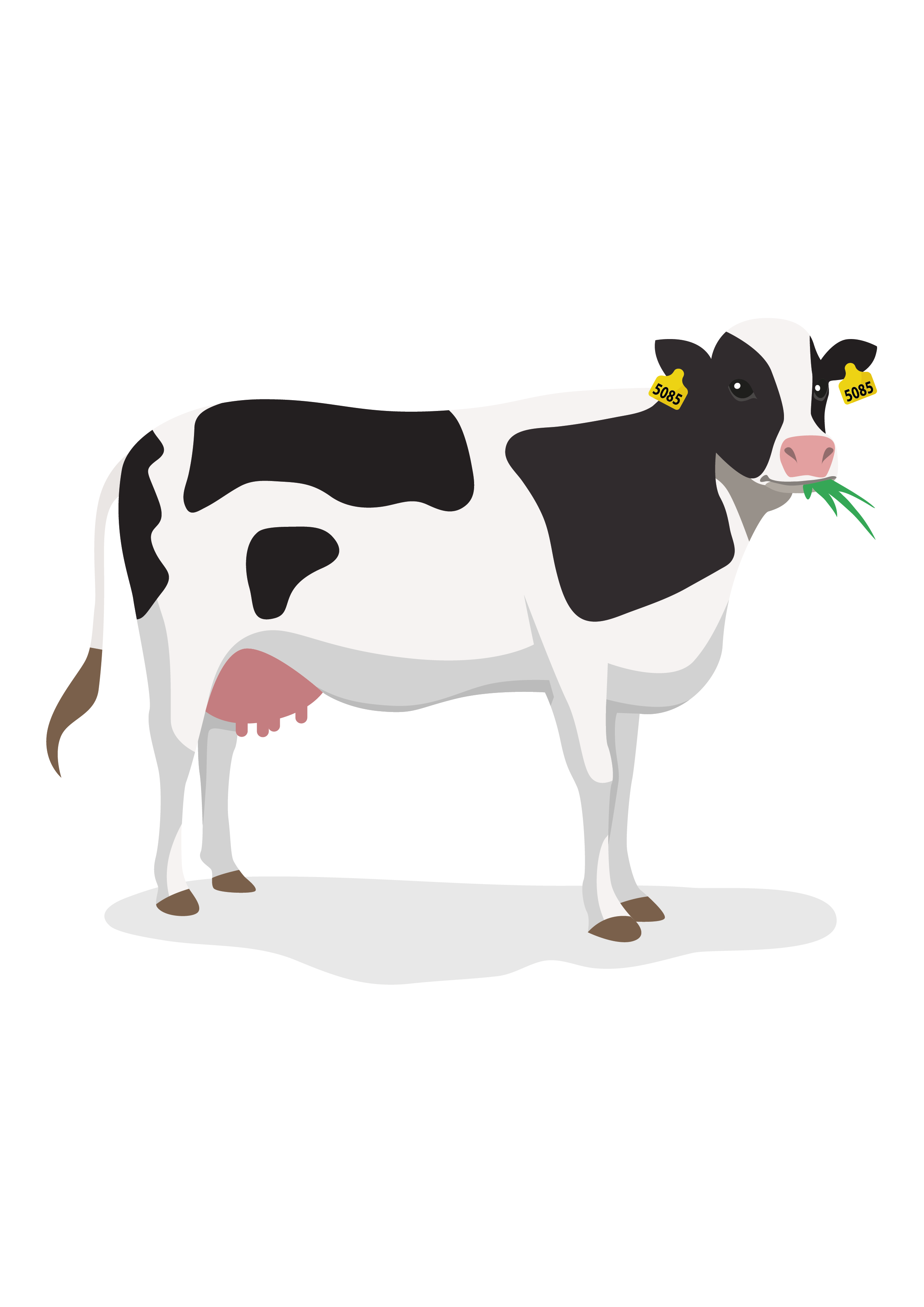 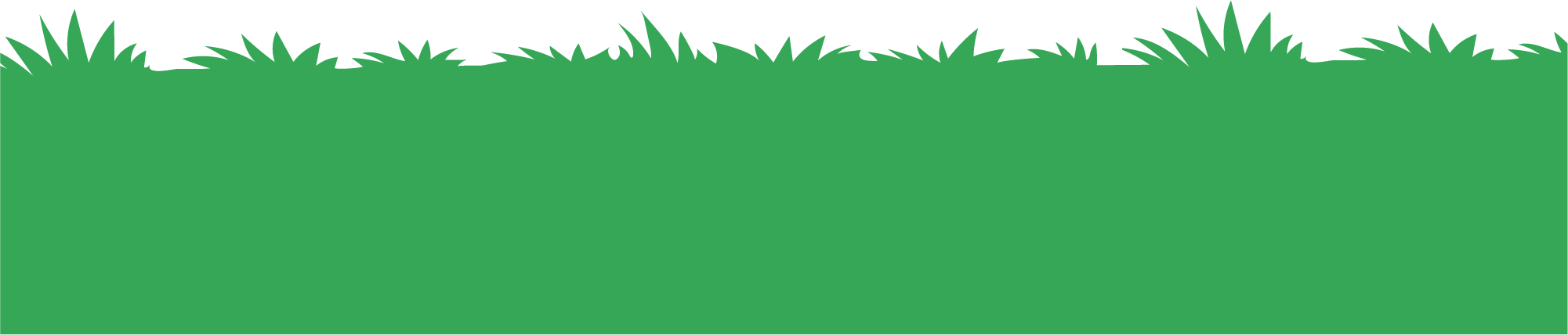 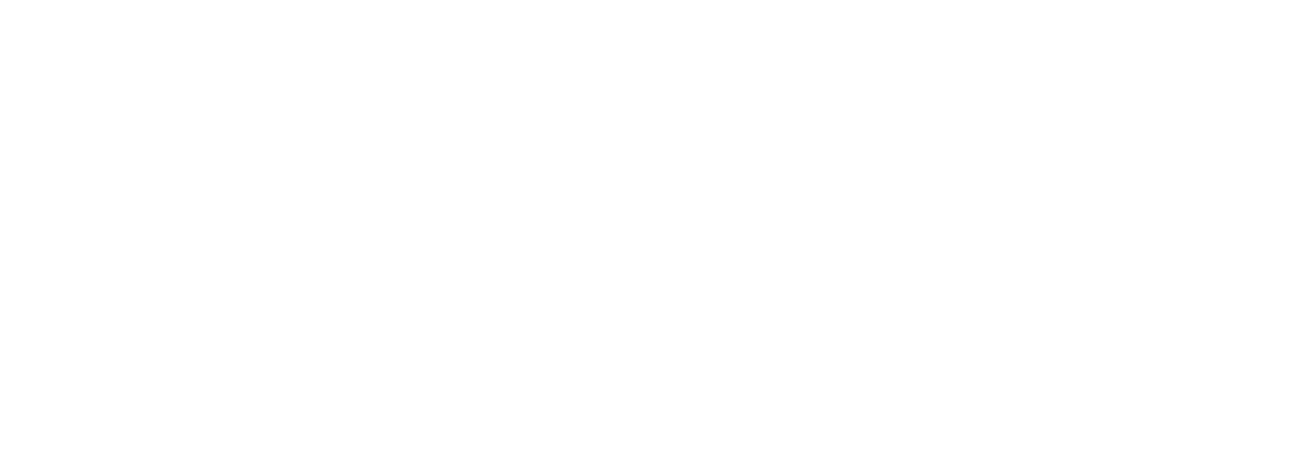 DE TITEL VAN 
MIJN SPREEKBEURT
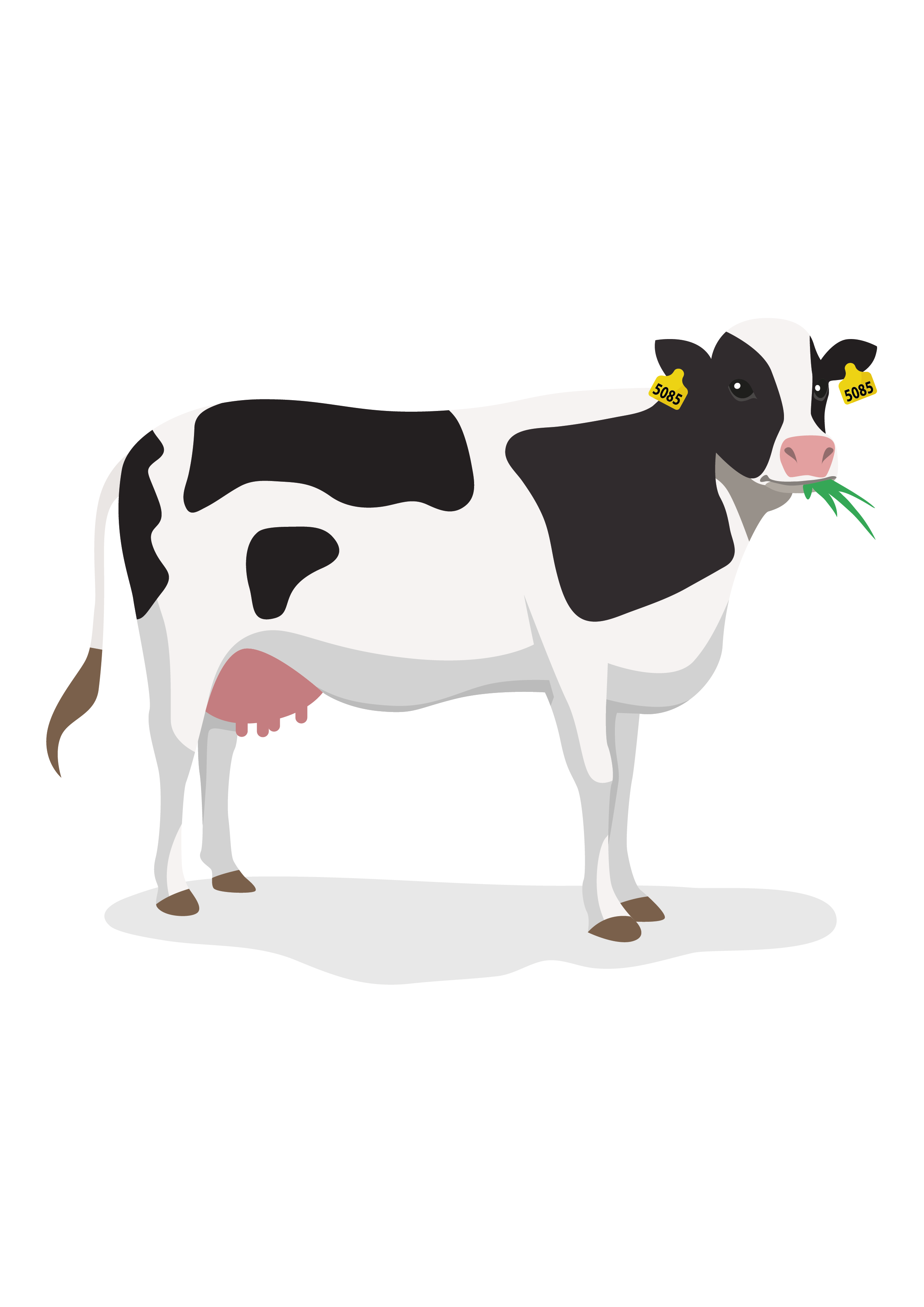 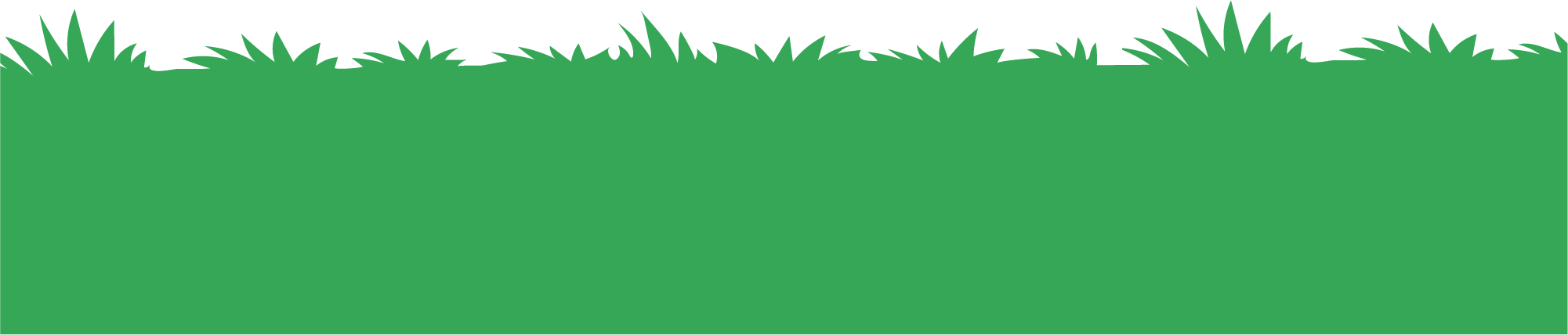 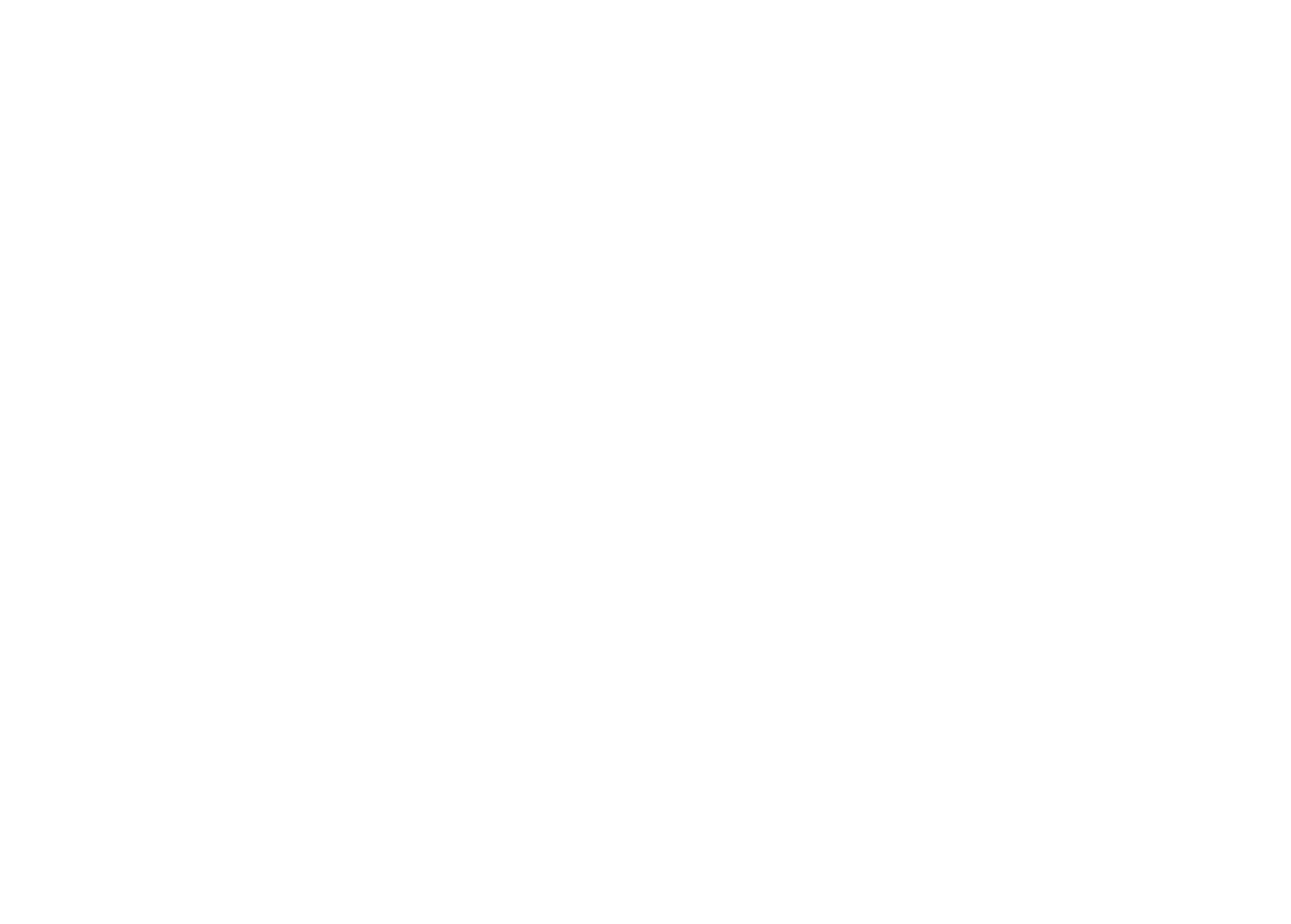 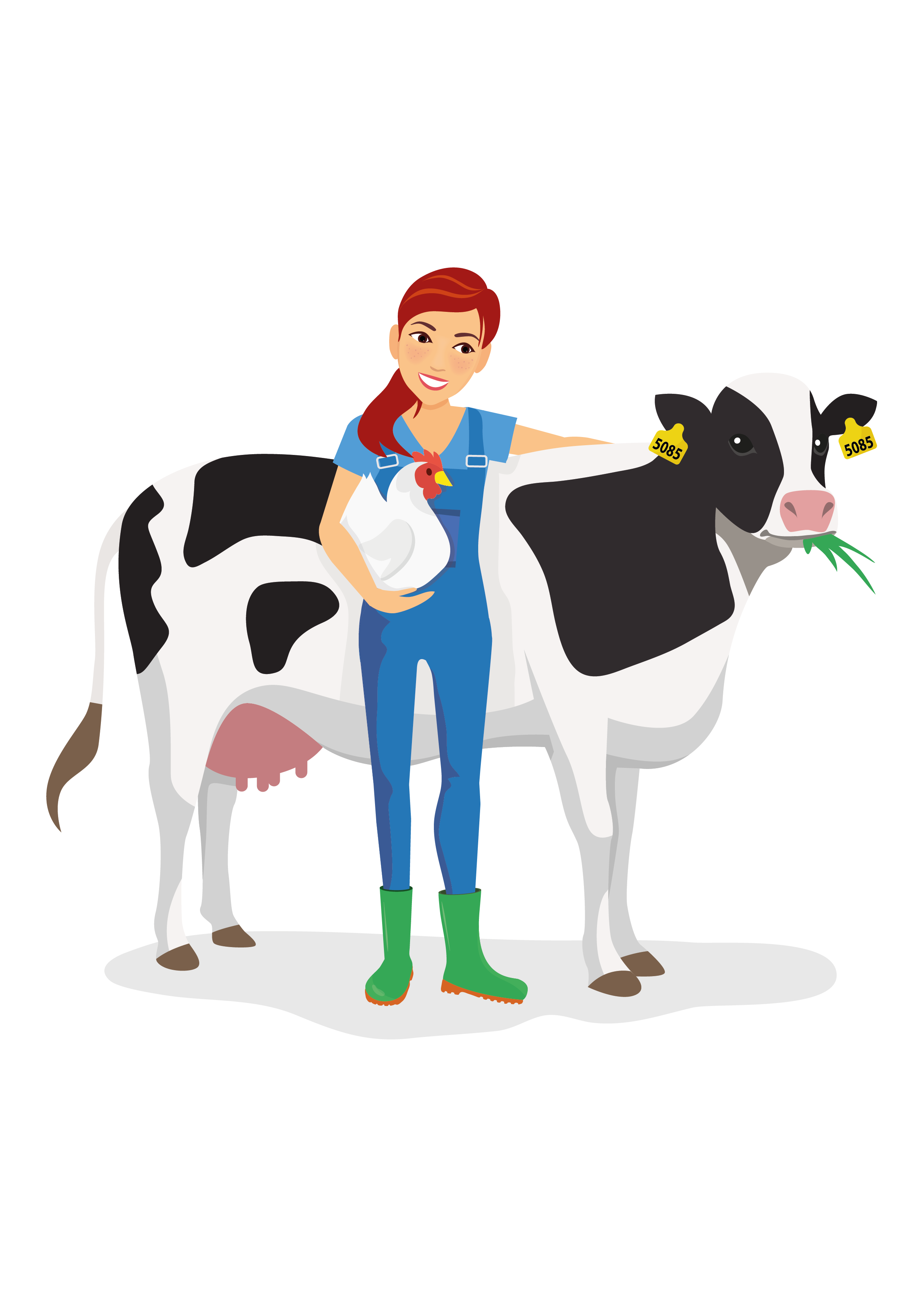 INHOUD

DE KOE
VOLGEND ONDERWERP
VOLGEND ONDERWERP
VOLGEND ONDERWERP
VOLGEND ONDERWERP
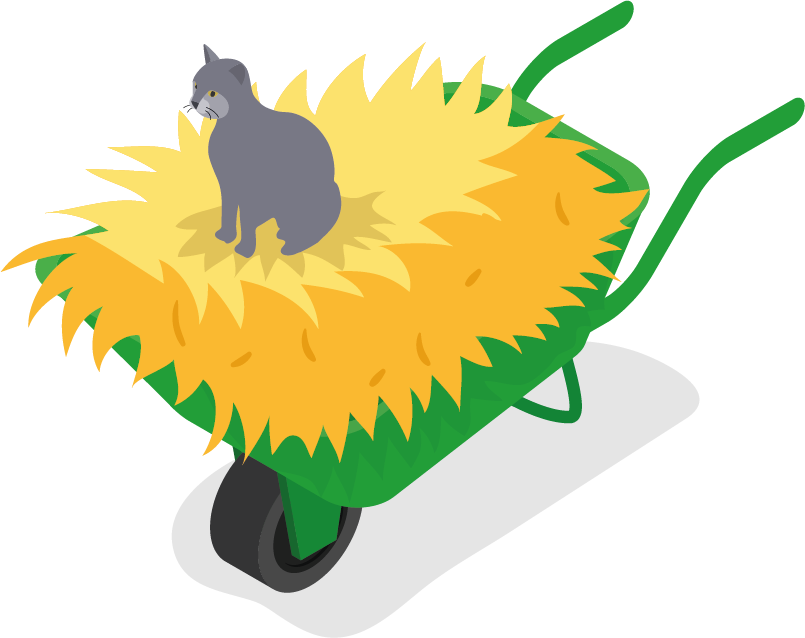 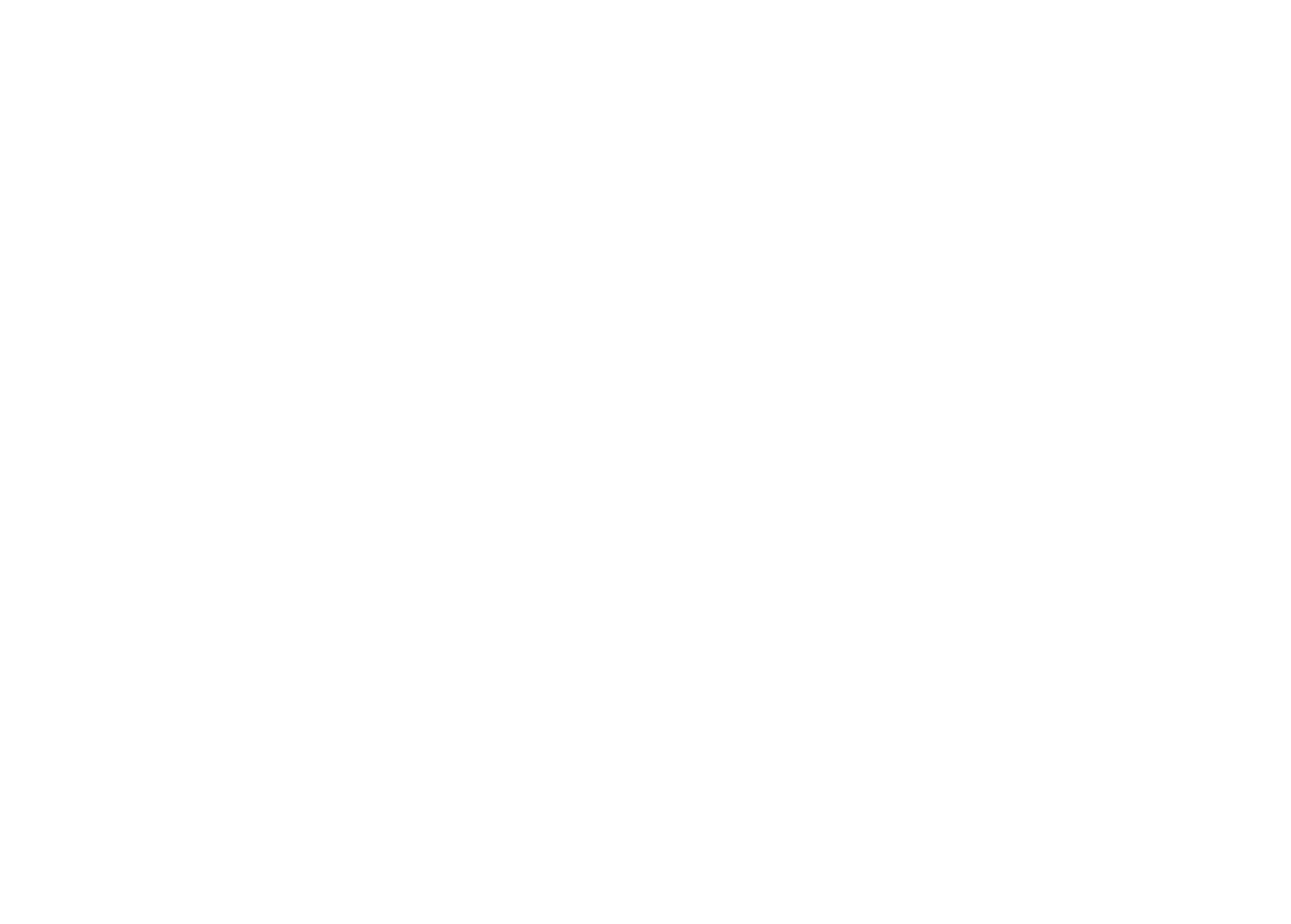 INHOUD

DE KOE
VOLGEND ONDERWERP
VOLGEND ONDERWERP
VOLGEND ONDERWERP
VOLGEND ONDERWERP
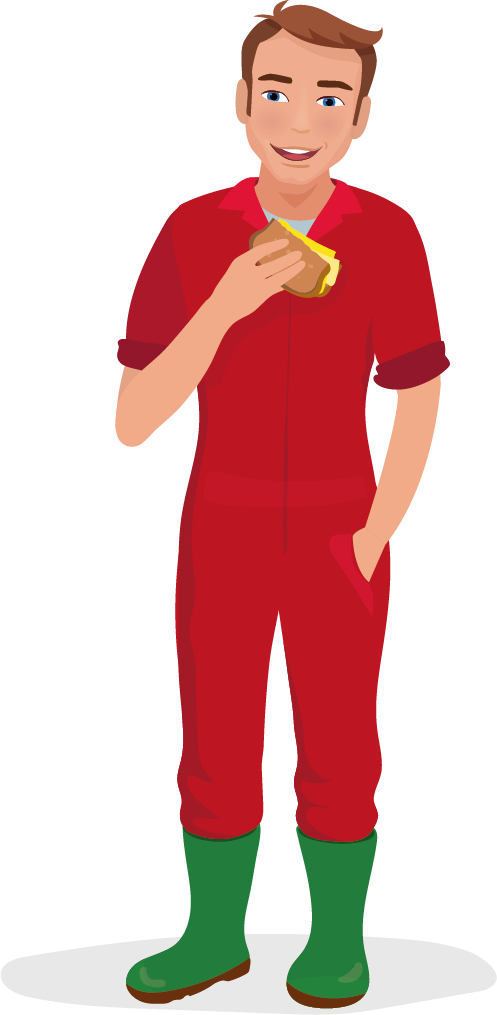 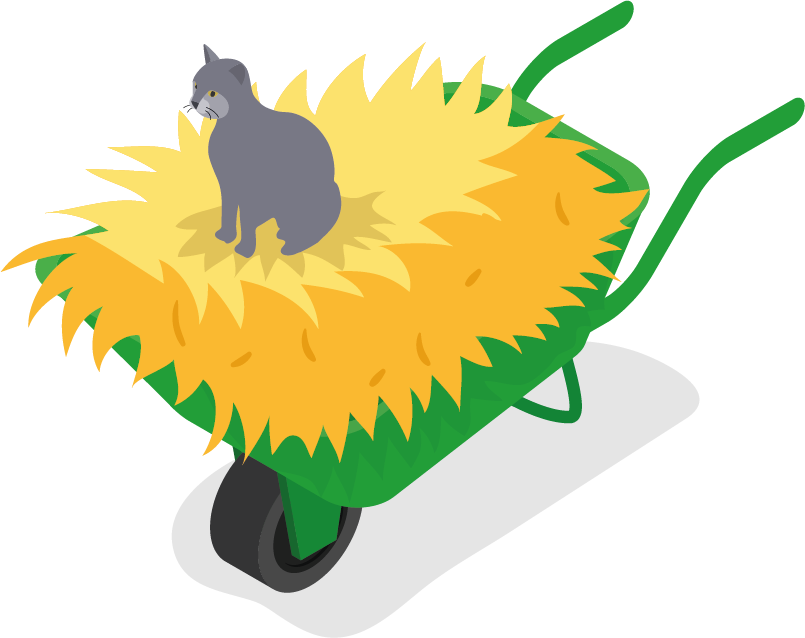 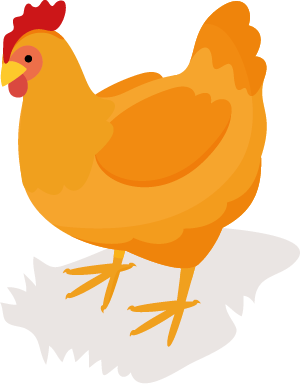 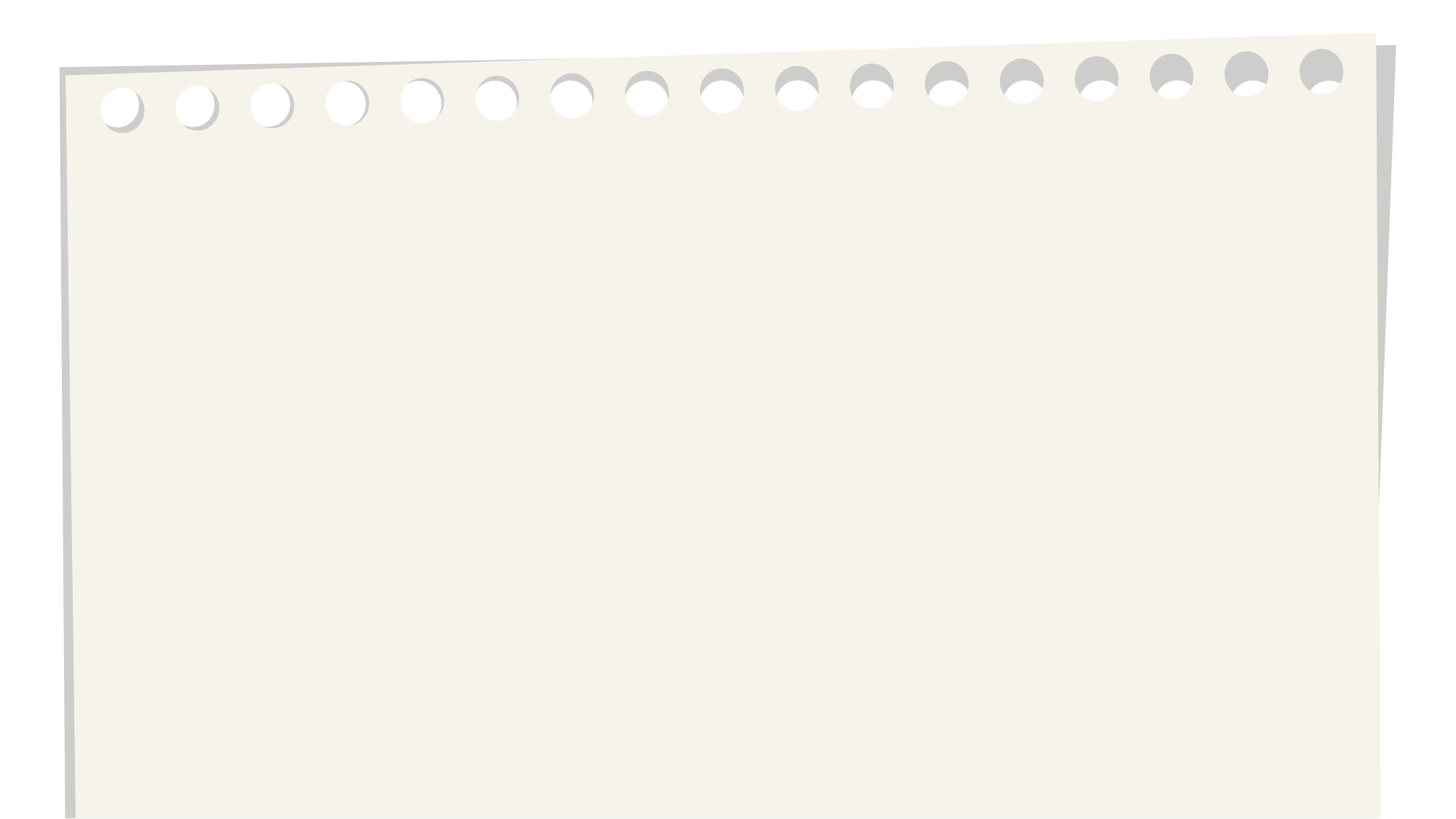 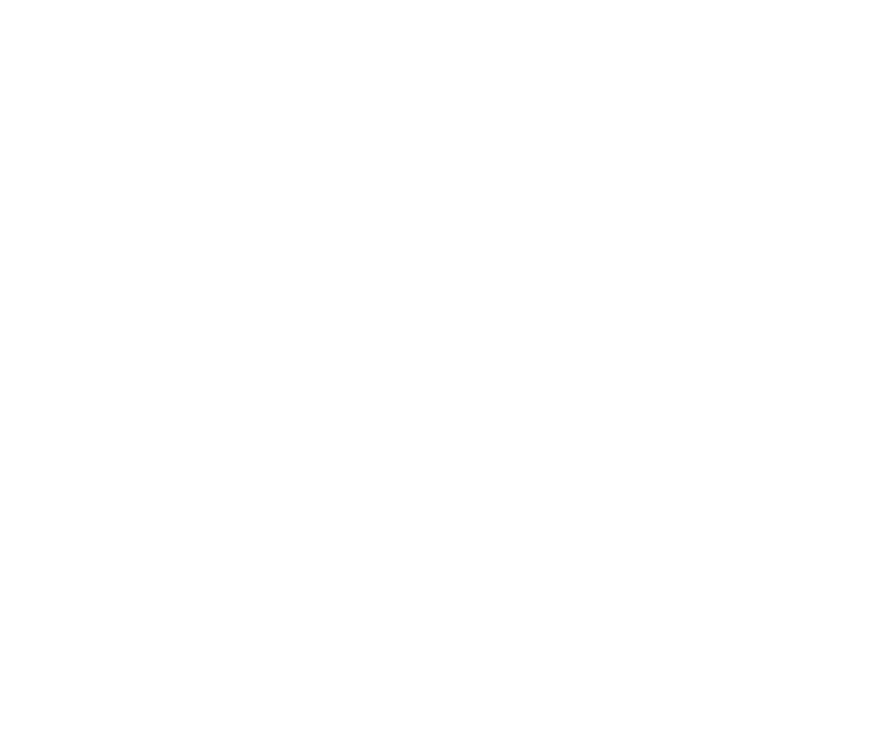 ONDERWERP 1

Steekwoorden
Nog meer steekwoorden

En nog meer steekwoorden
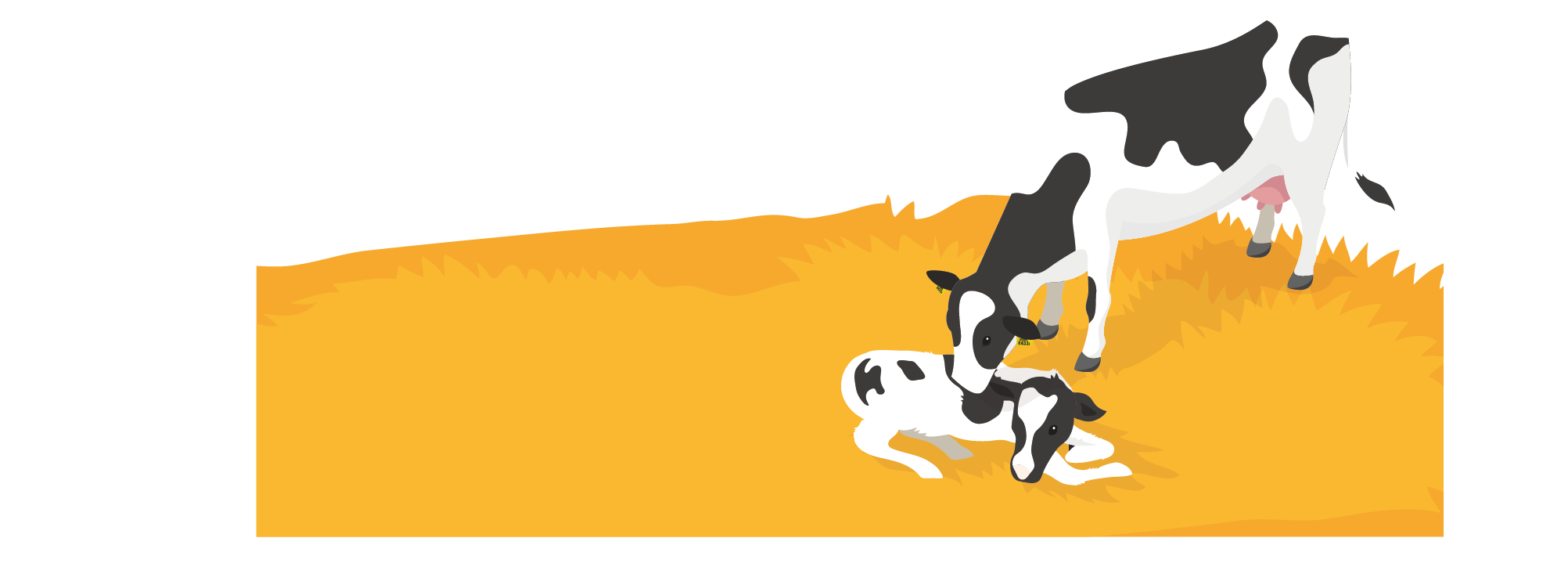 ONDERWERP 2

Steekwoorden

Steekwoorden

Steekwoorden
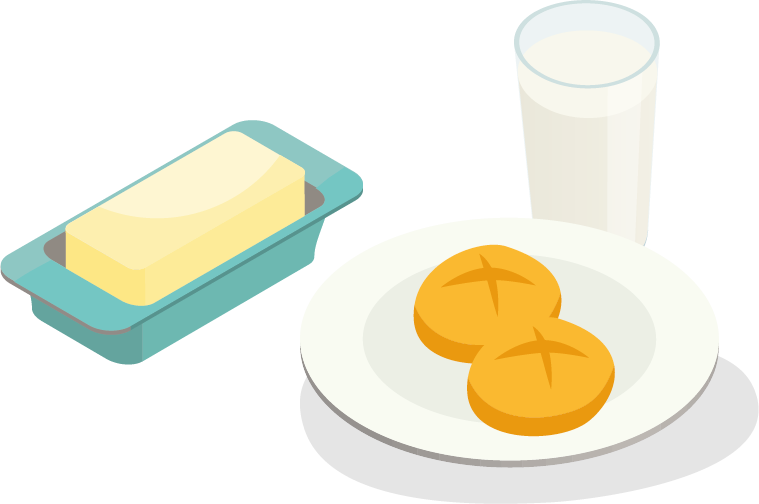 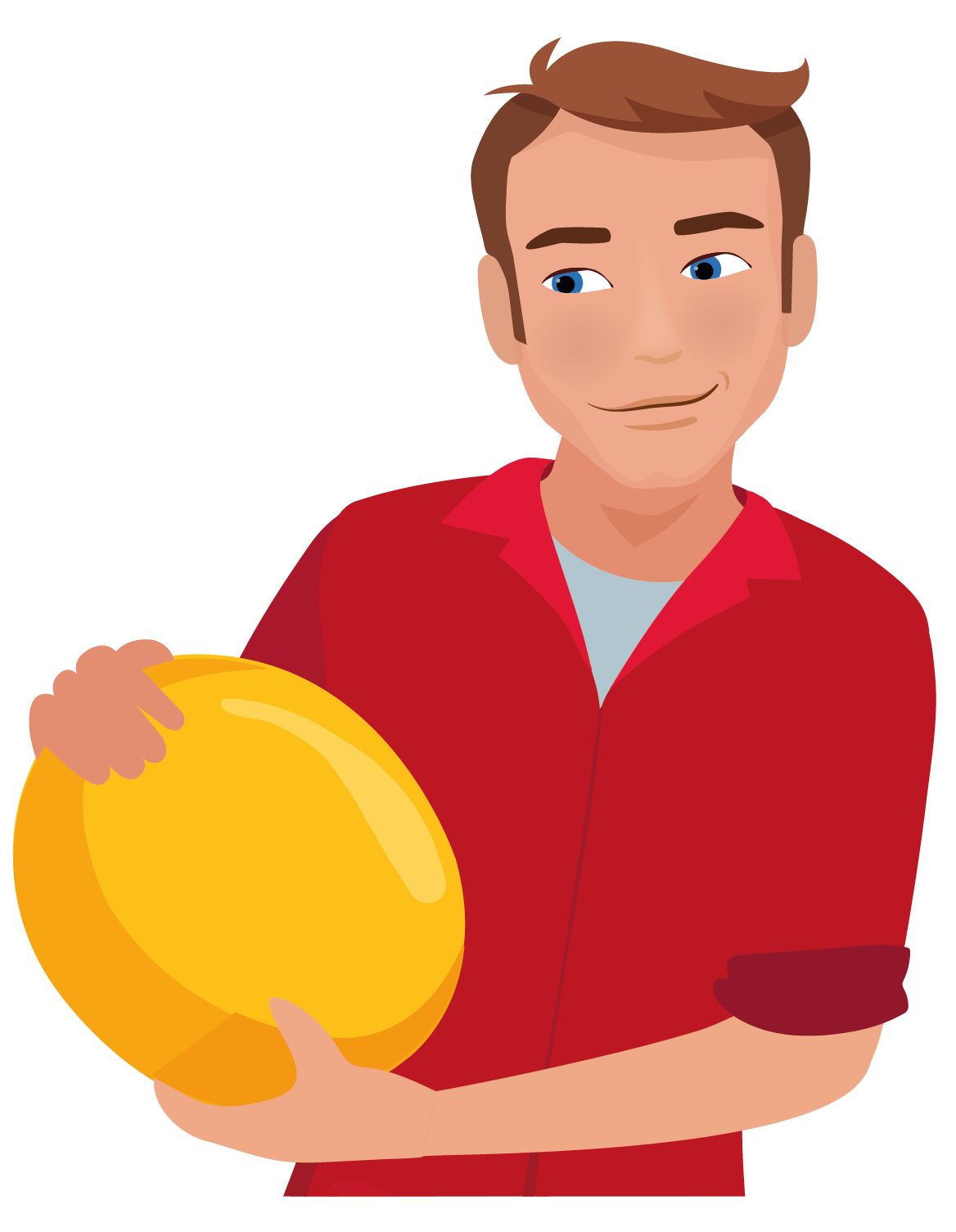 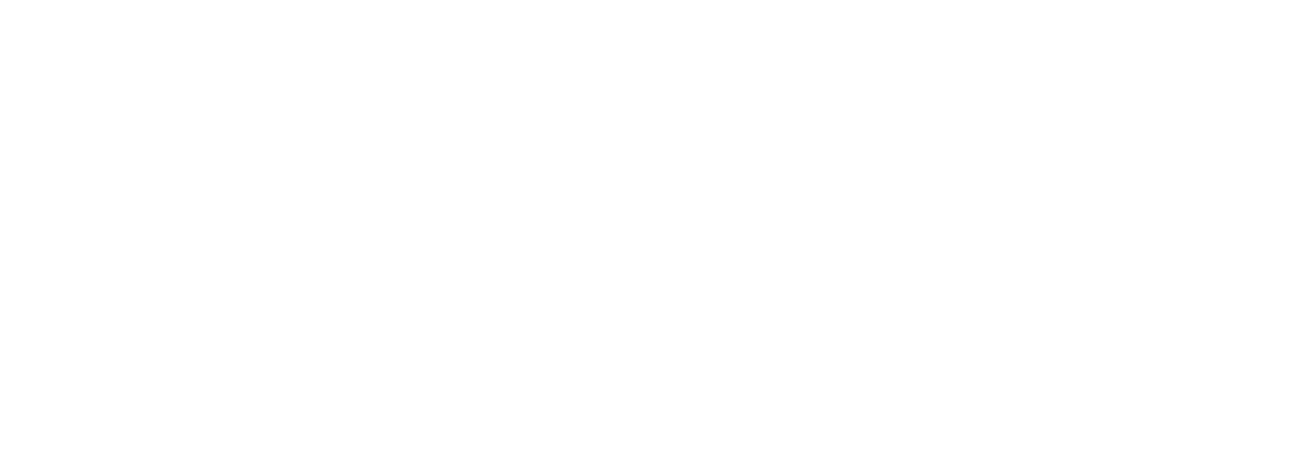 Je 20 liter melk nodig hebt om 1 kilogram kaas te maken?
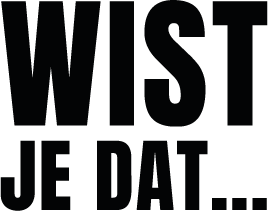 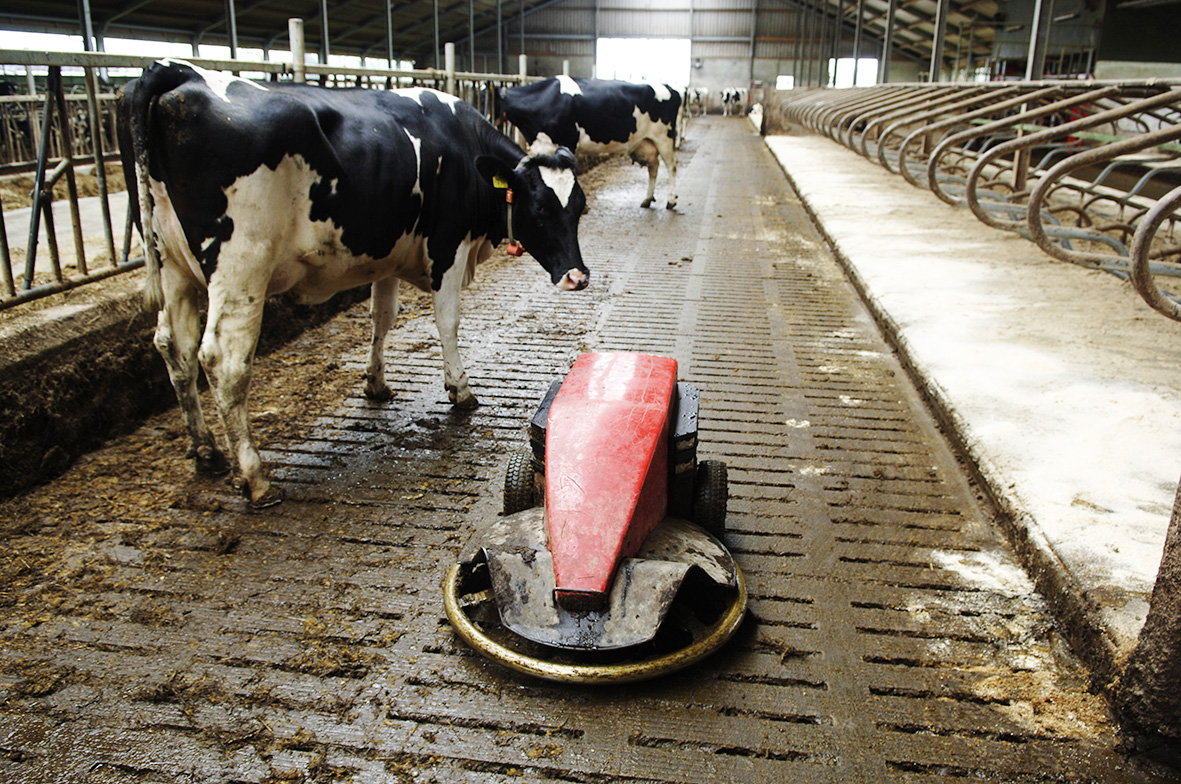 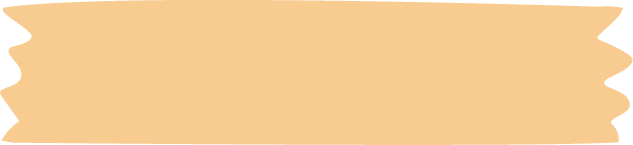 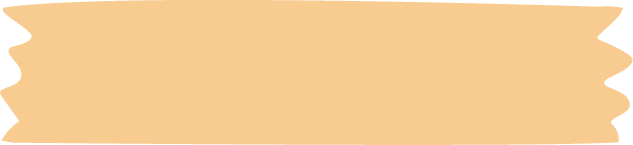 Tekst onder foto
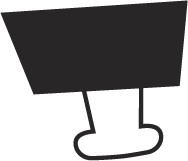 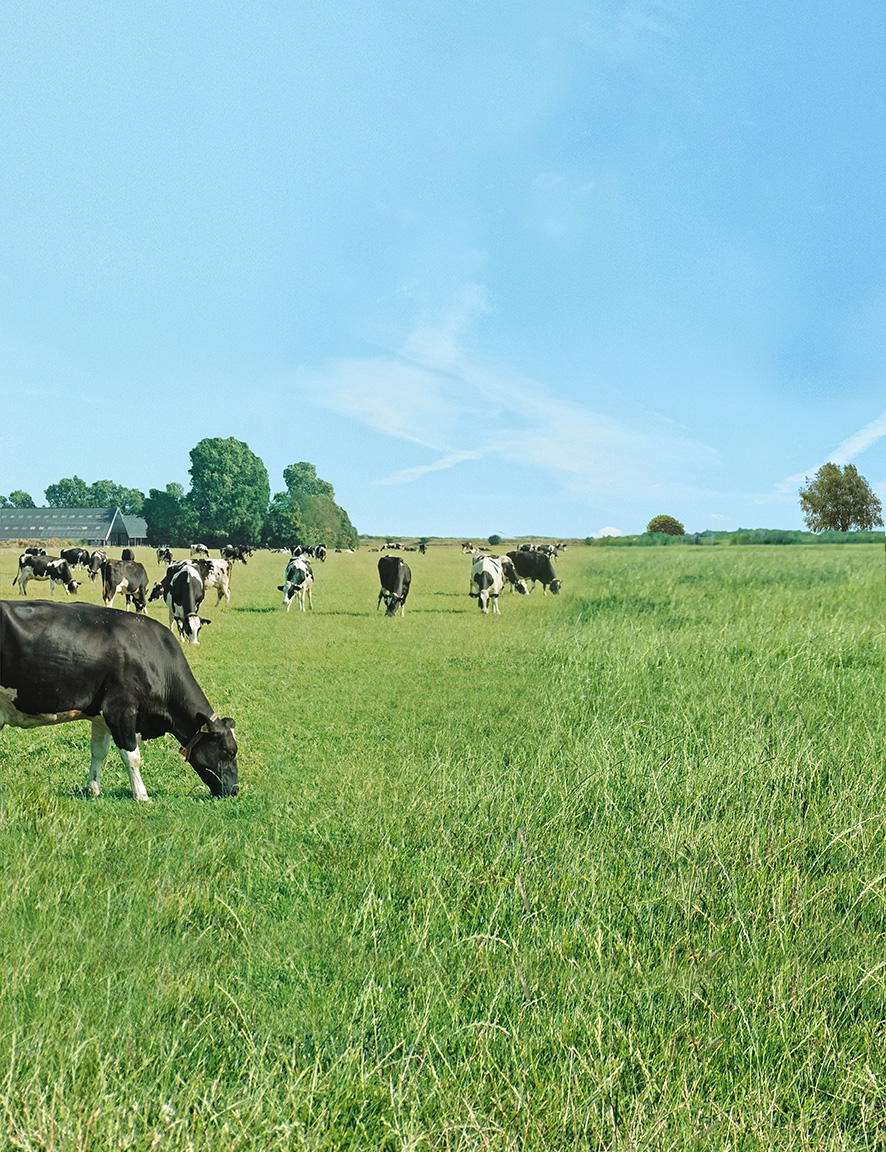 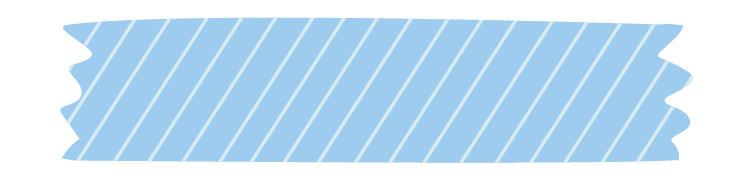 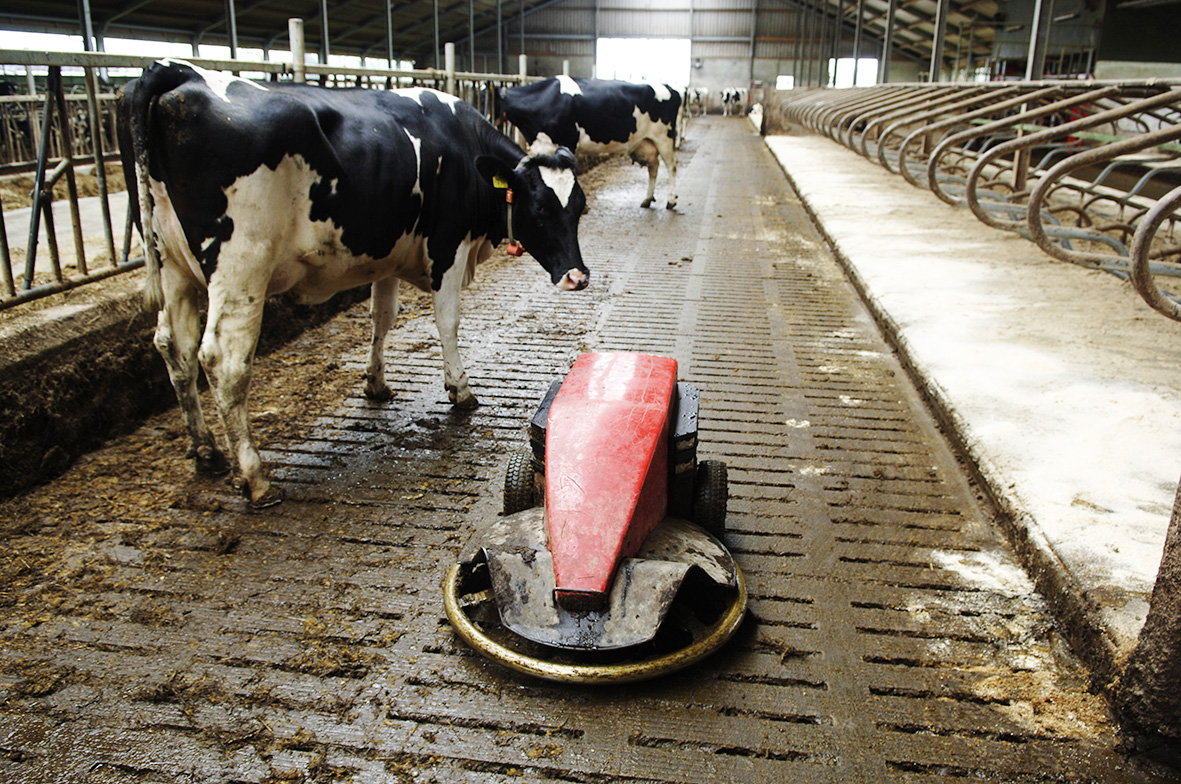 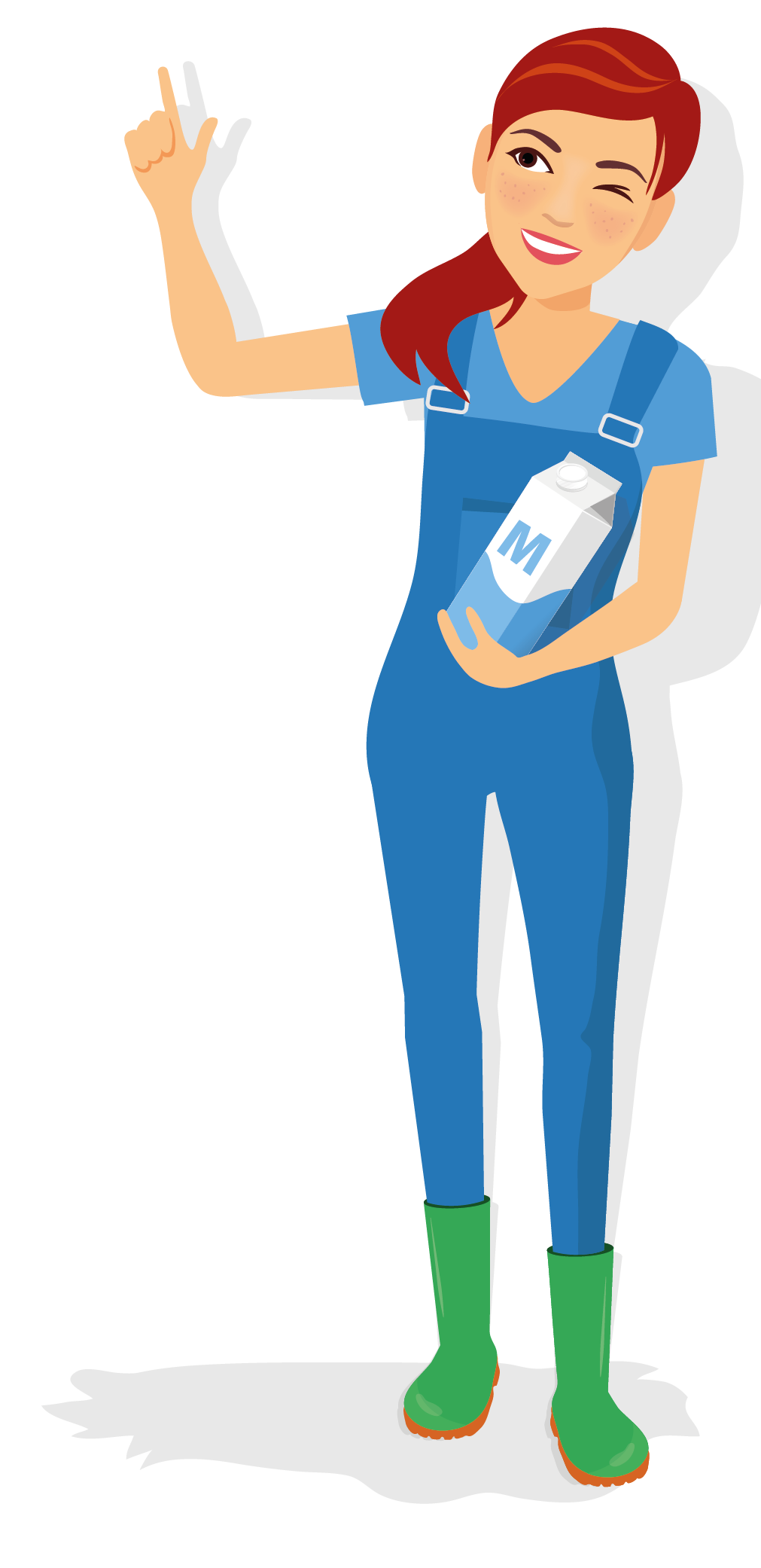 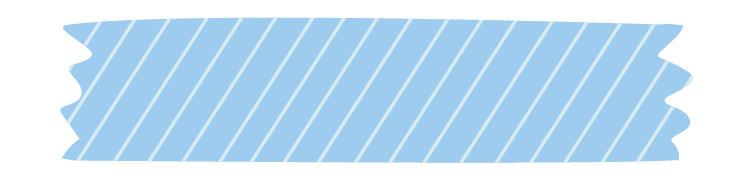 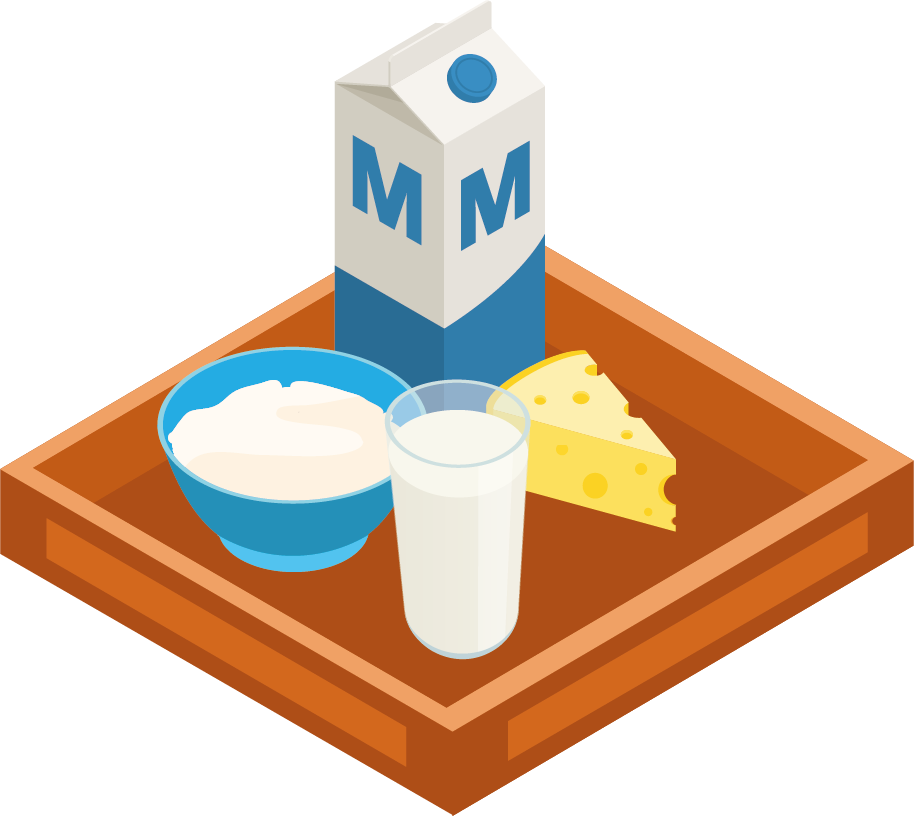 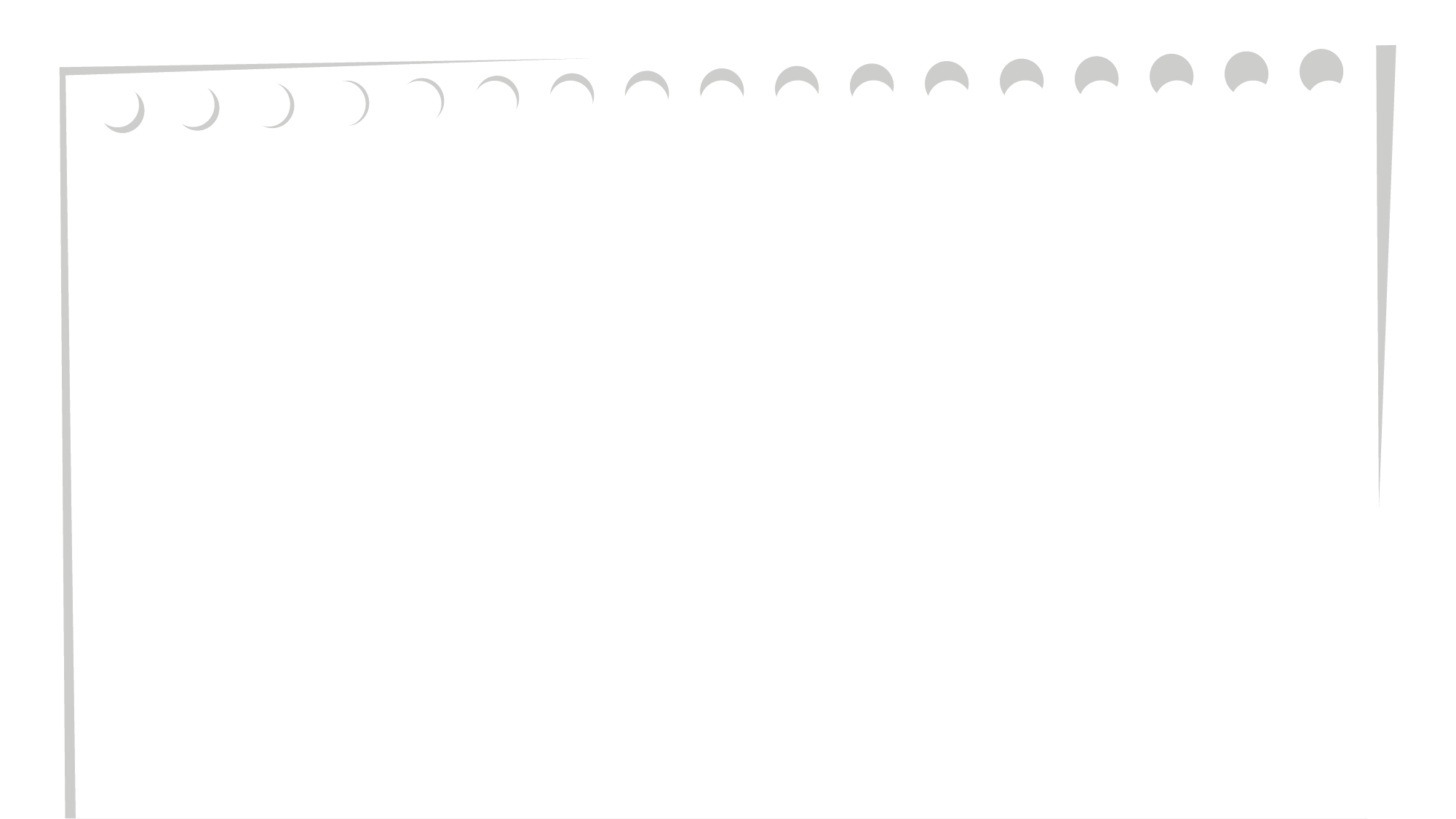 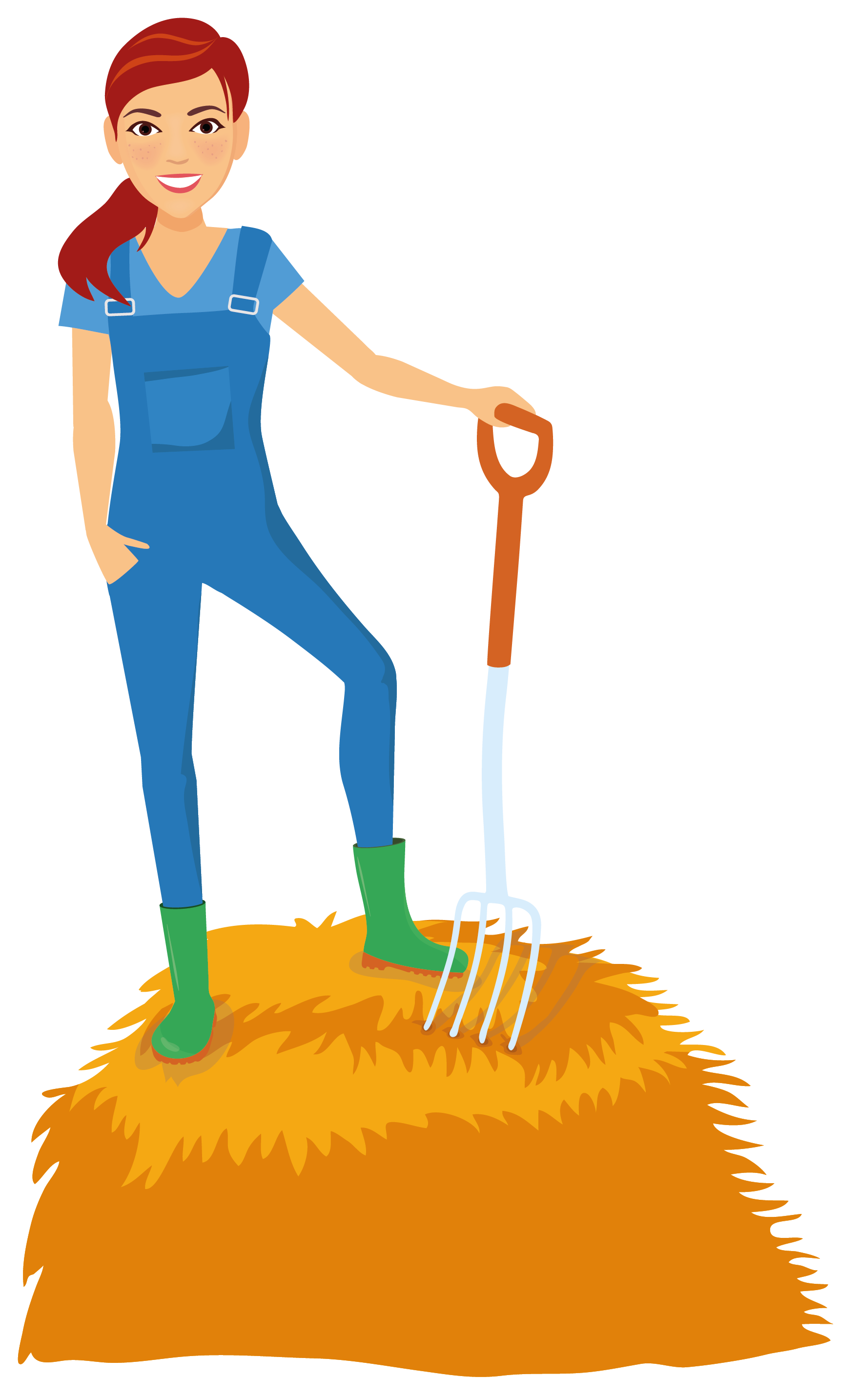 ONDERWERP 3

Steekwoorden

Nog meer steekwoordenNog meer steekwoorden
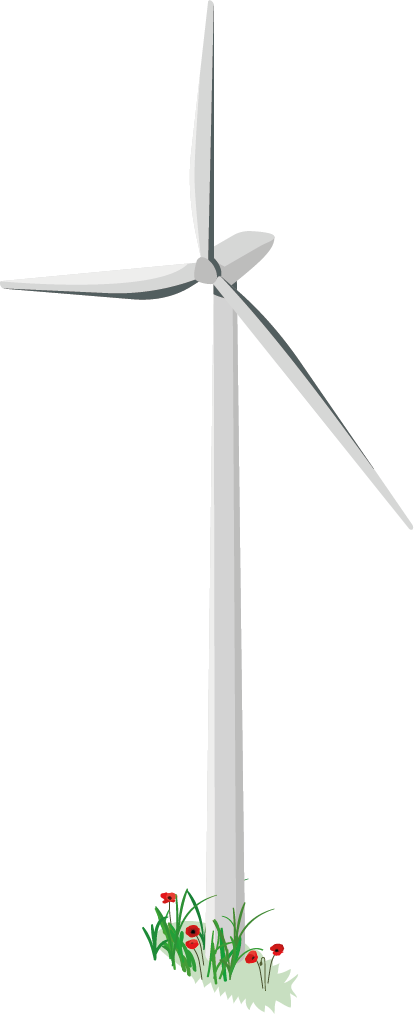 ONDERWERP 4

Steekwoorden en nog meer steekwoorden

Steekwoord 
Steekwoord
Steekwoord
Steekwoord
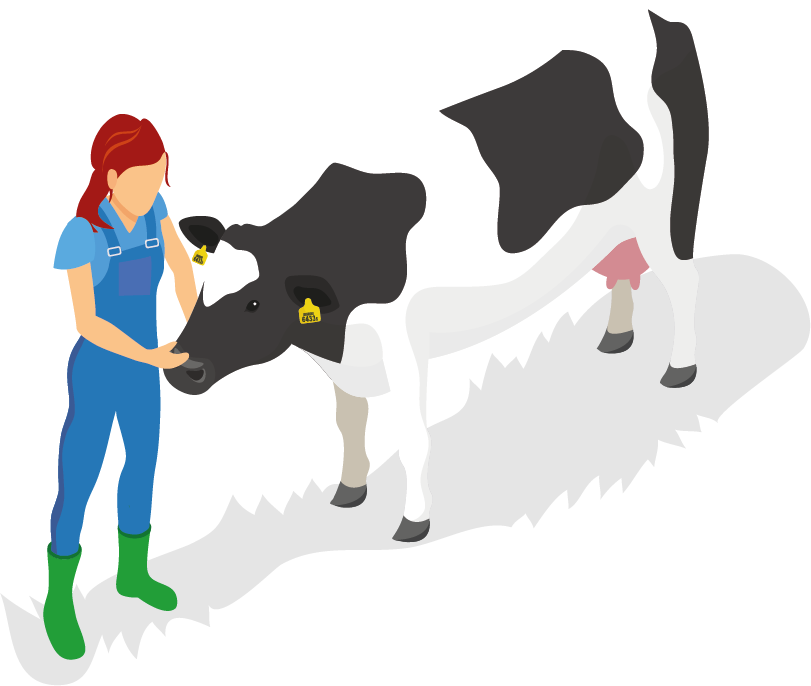 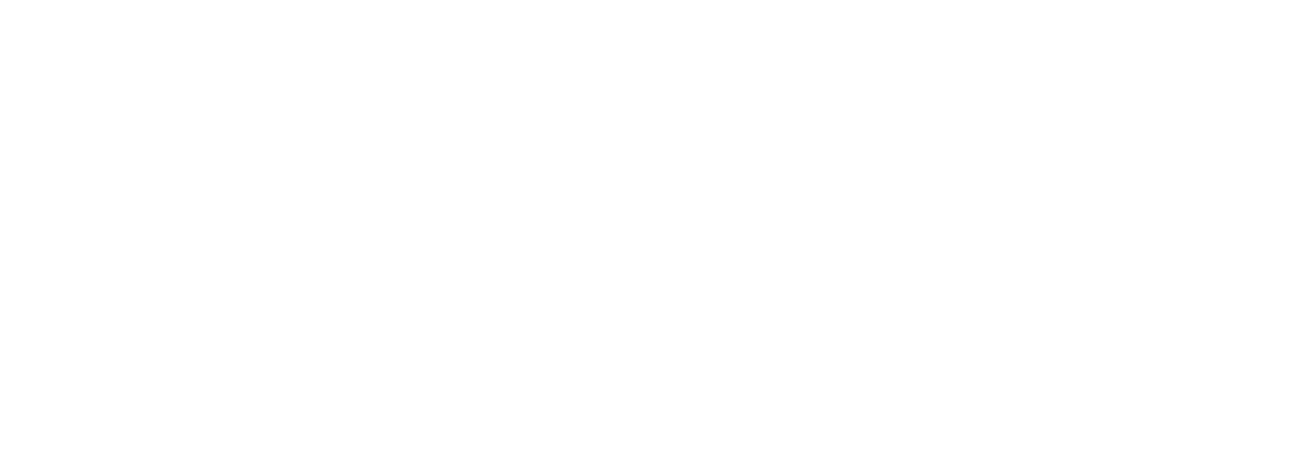 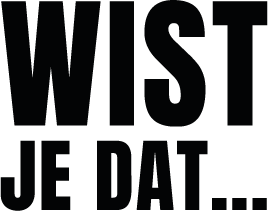 Alle koeien in Nederland 
per dag bijna 15 grote zwembaden vol melk produceren?
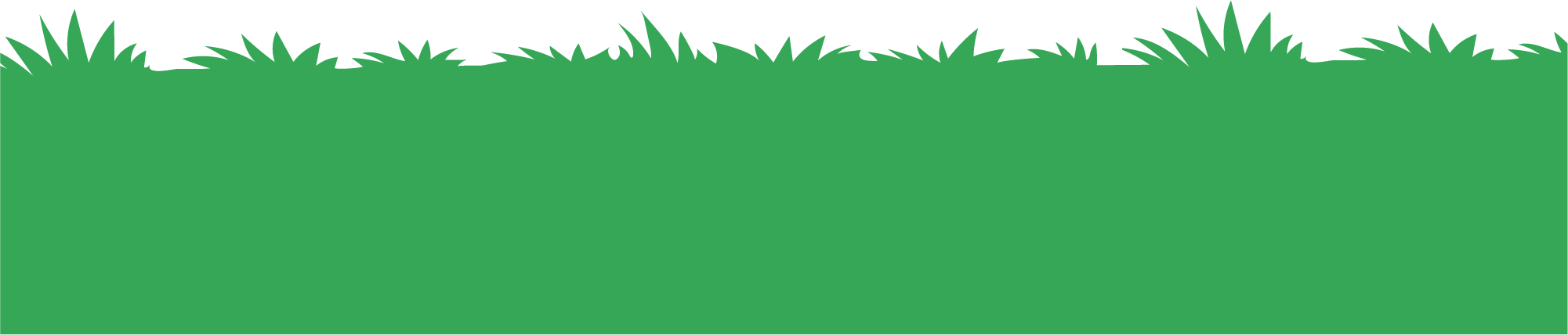 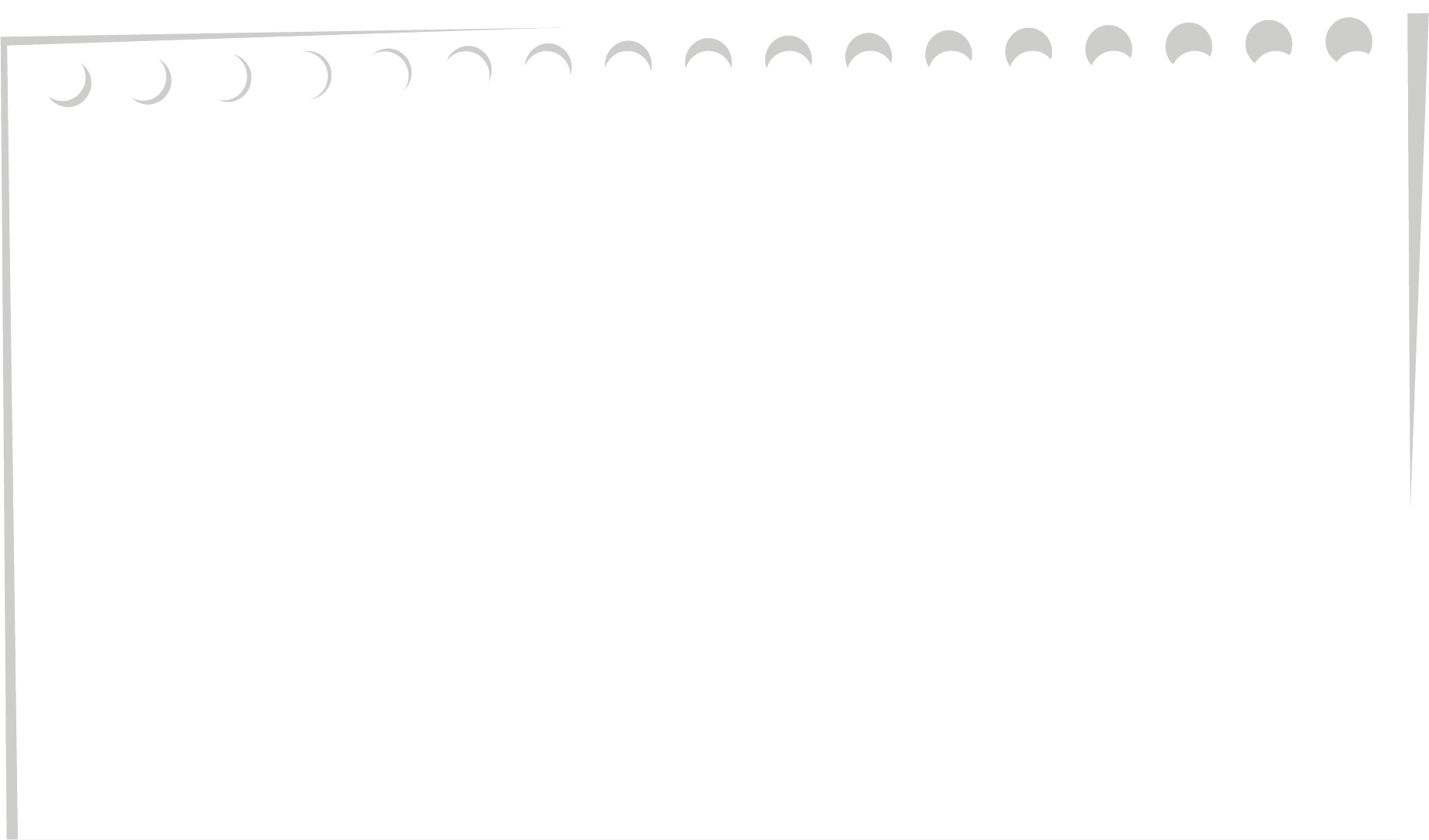 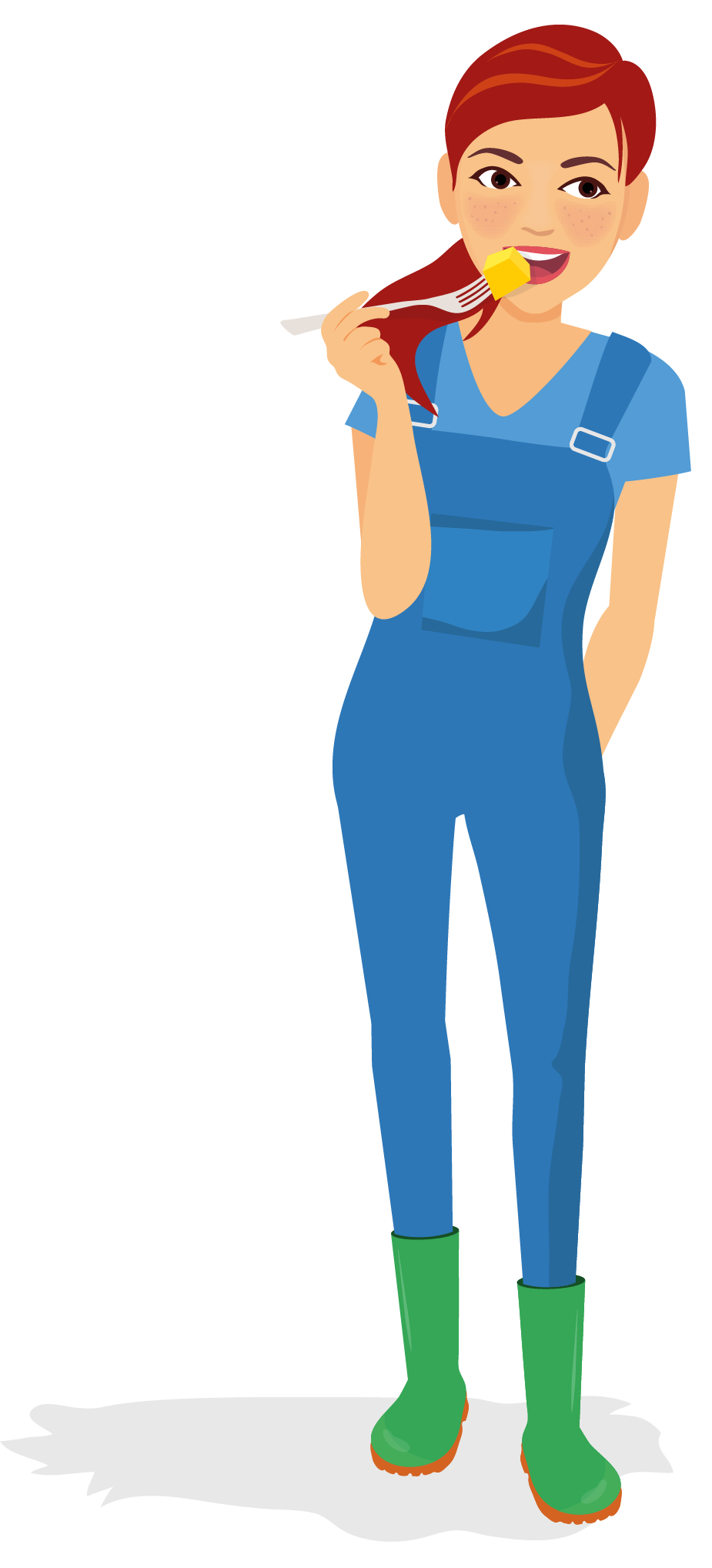 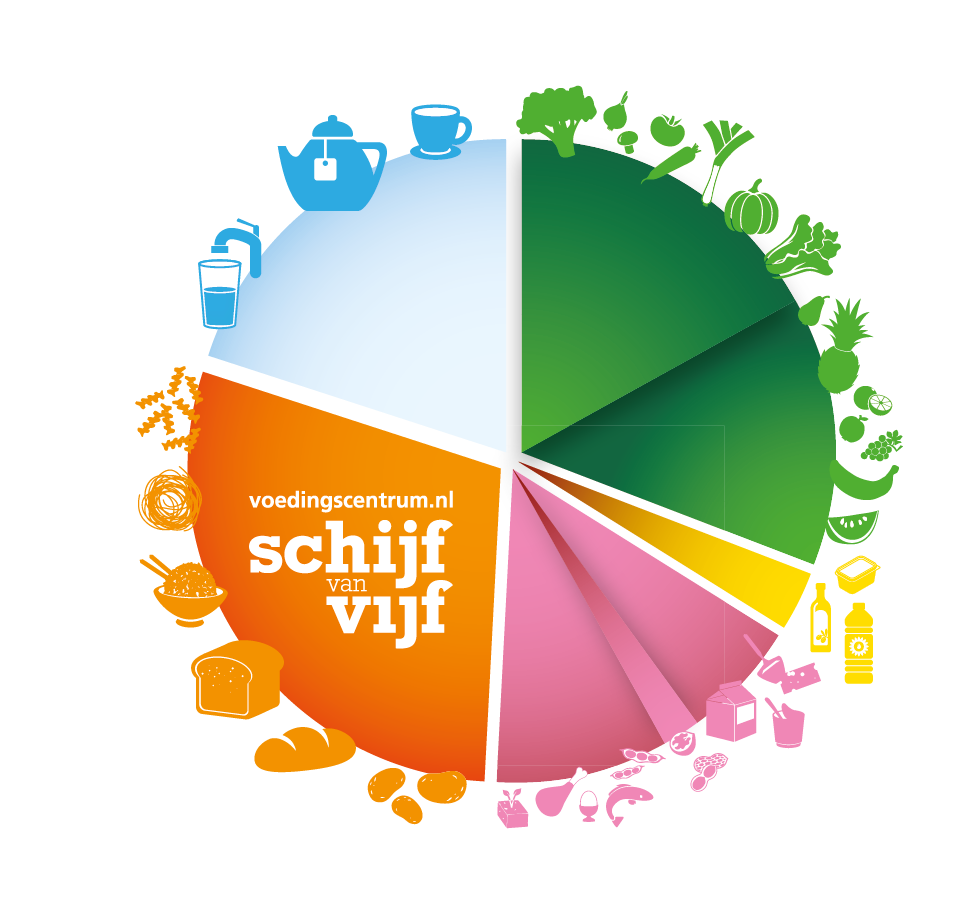 ONDERWERP 5

Steekwoorden
Steekwoorden

Steekwoorden
Steekwoorden
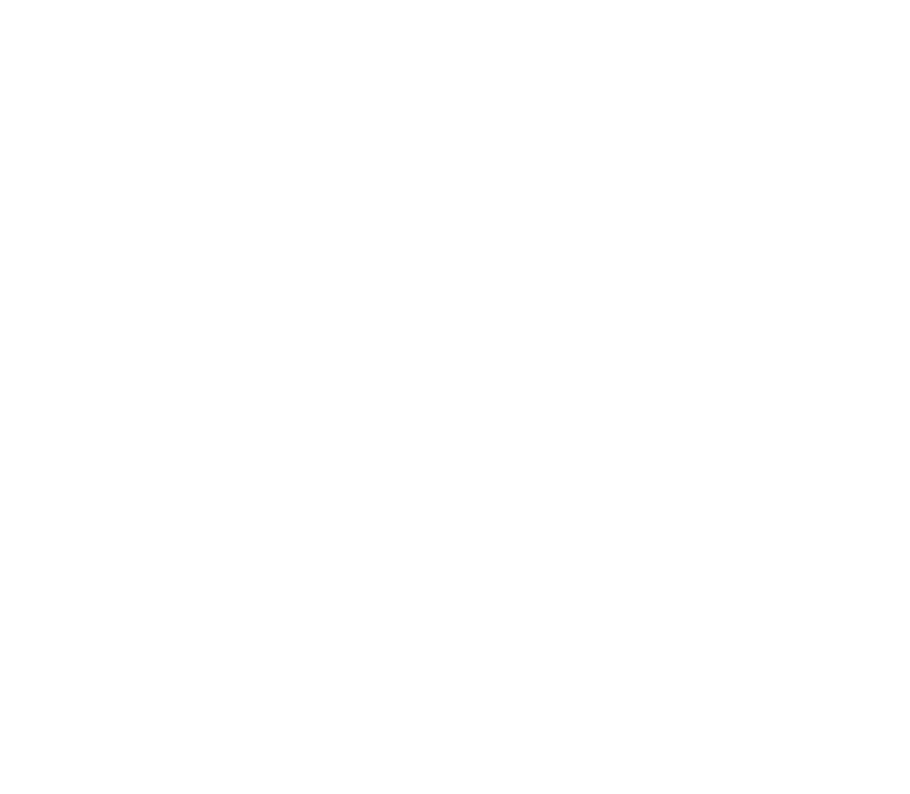 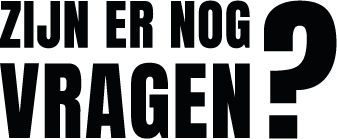 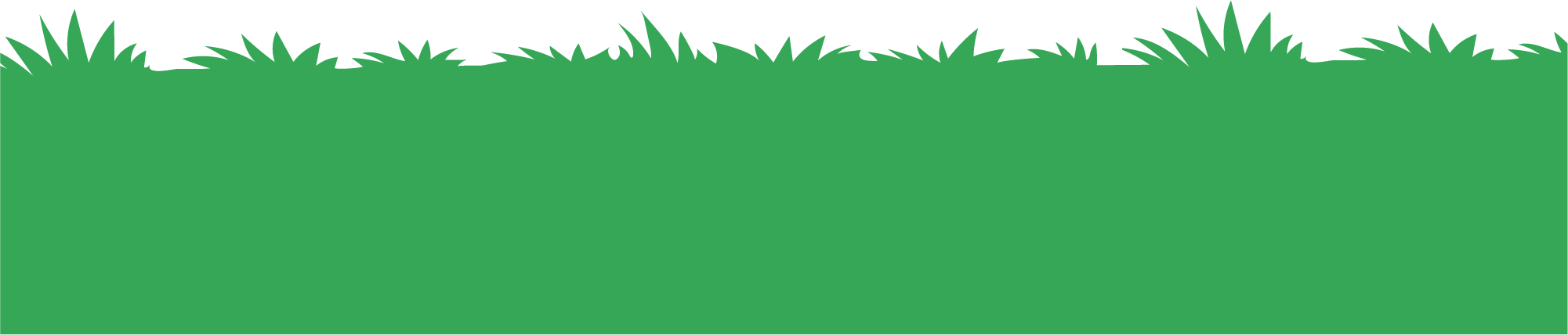 Meer losse afbeeldingen…
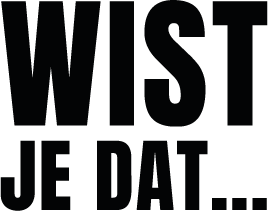 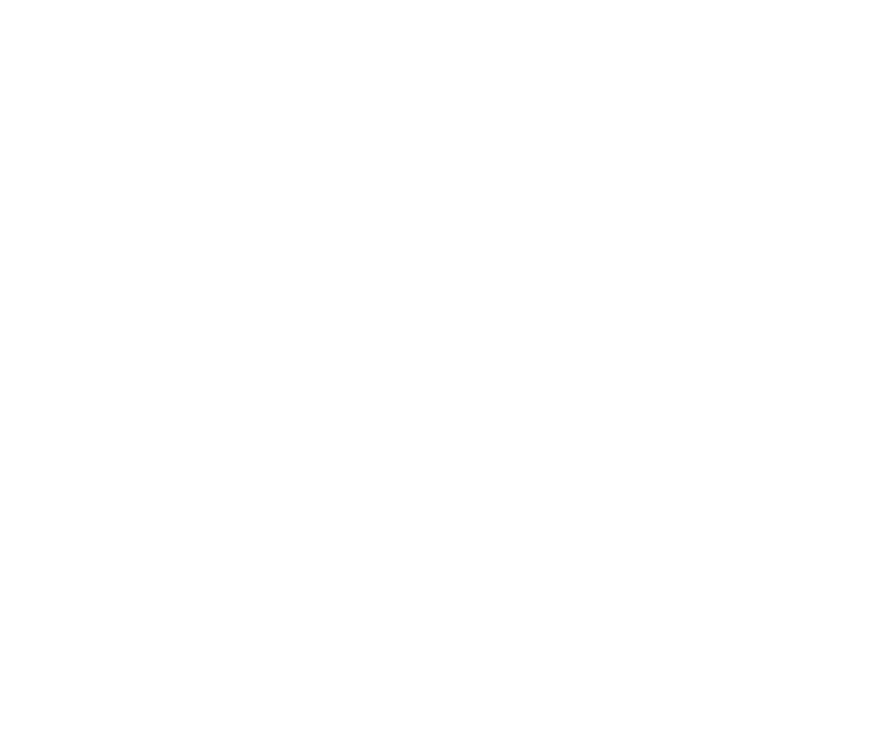 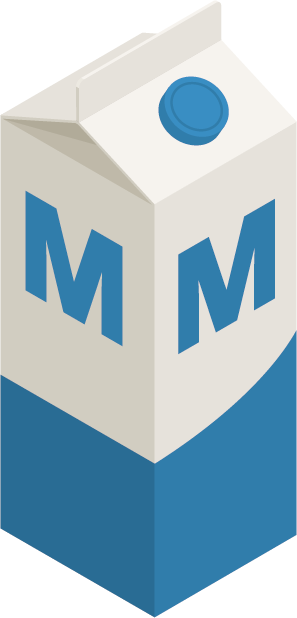 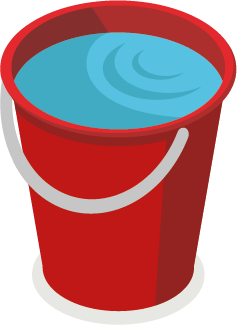 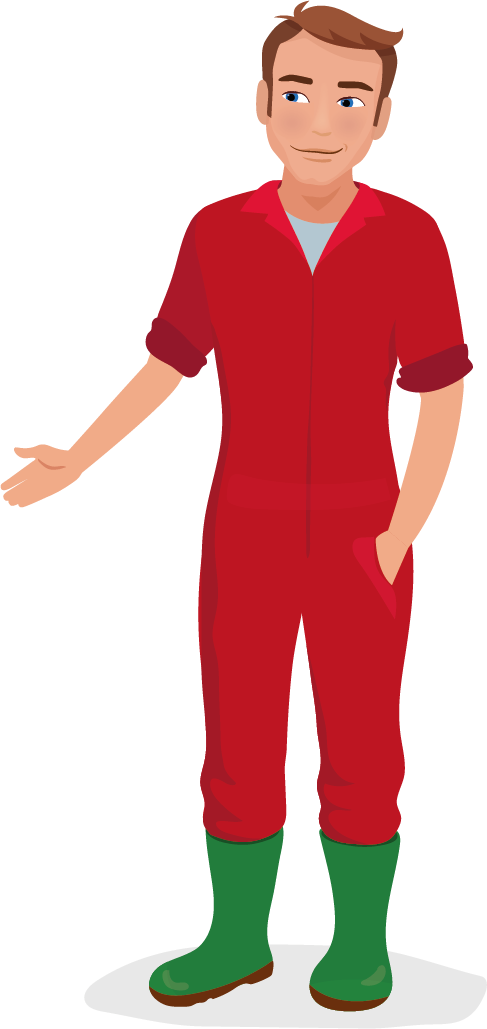 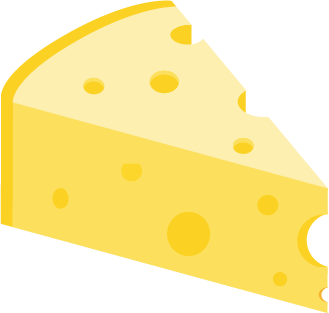 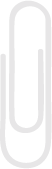 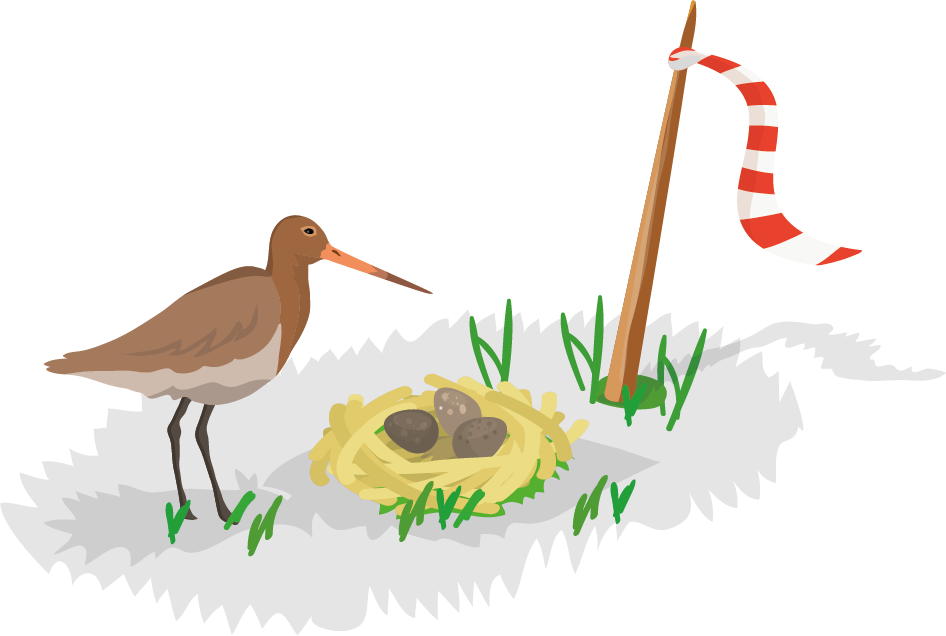 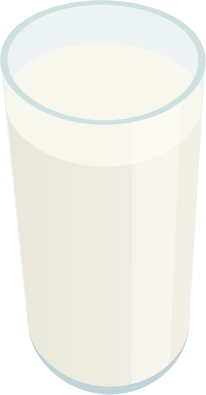 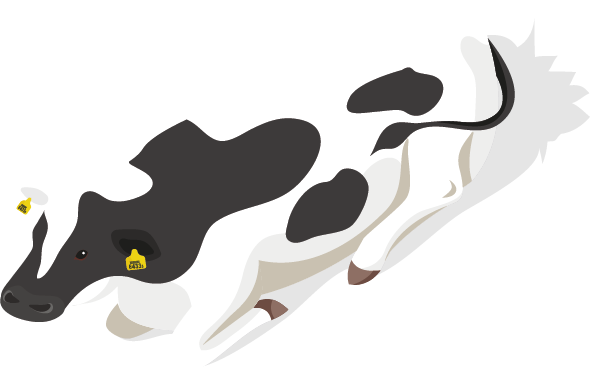 Nog meer losse afbeeldingen…
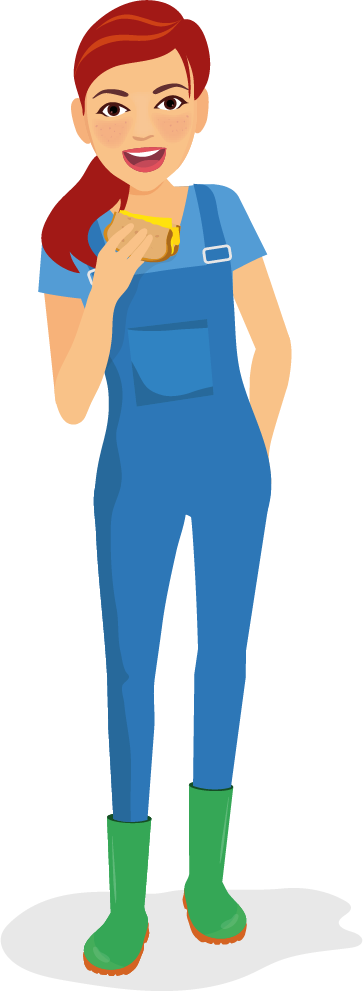 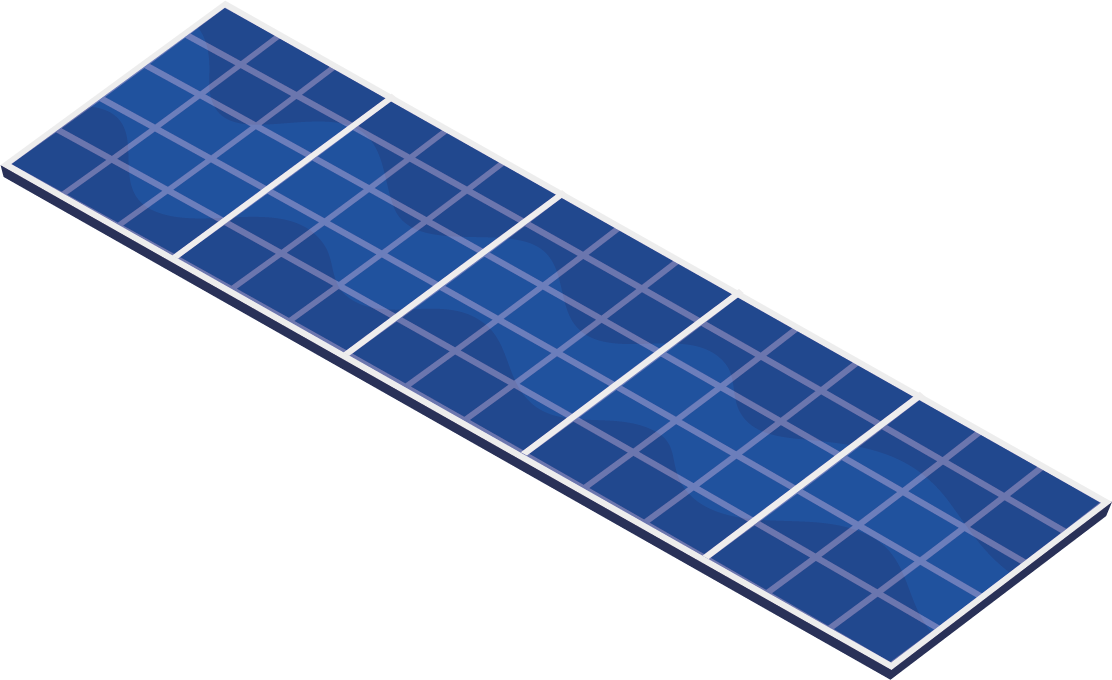 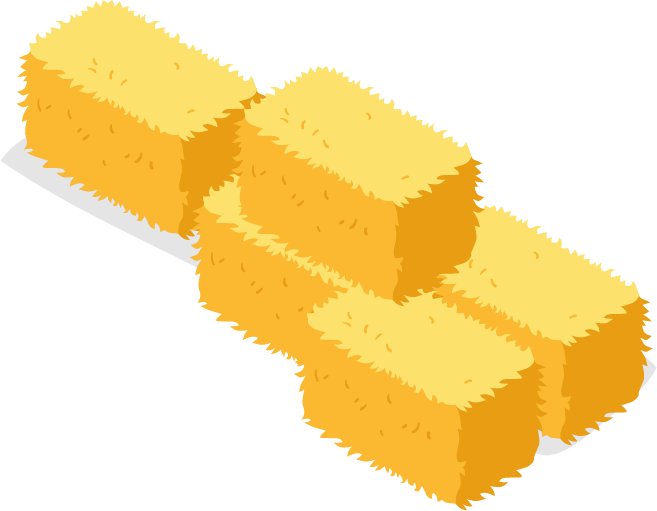 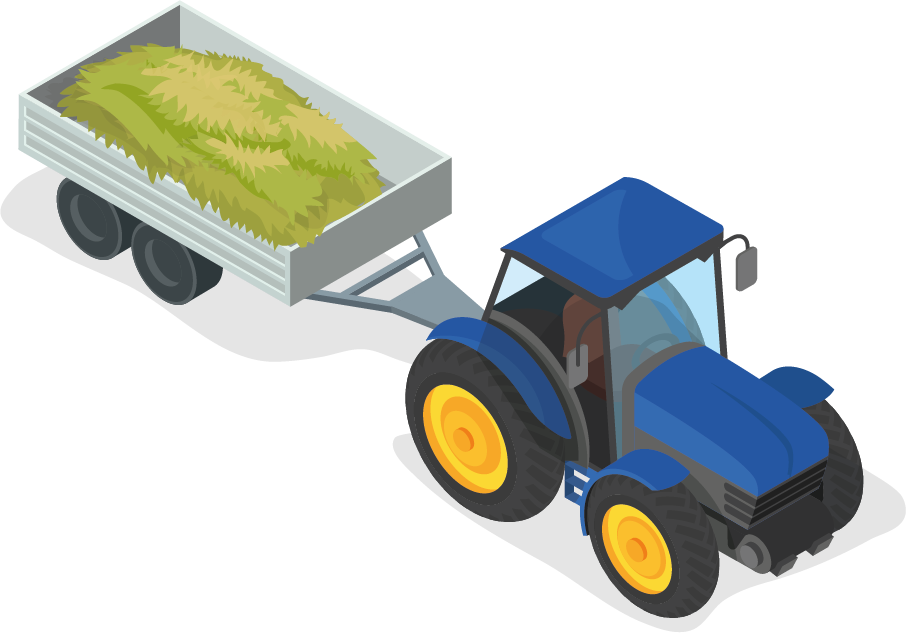 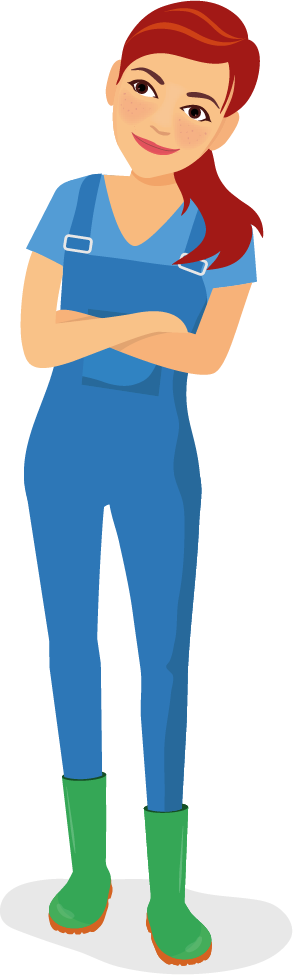 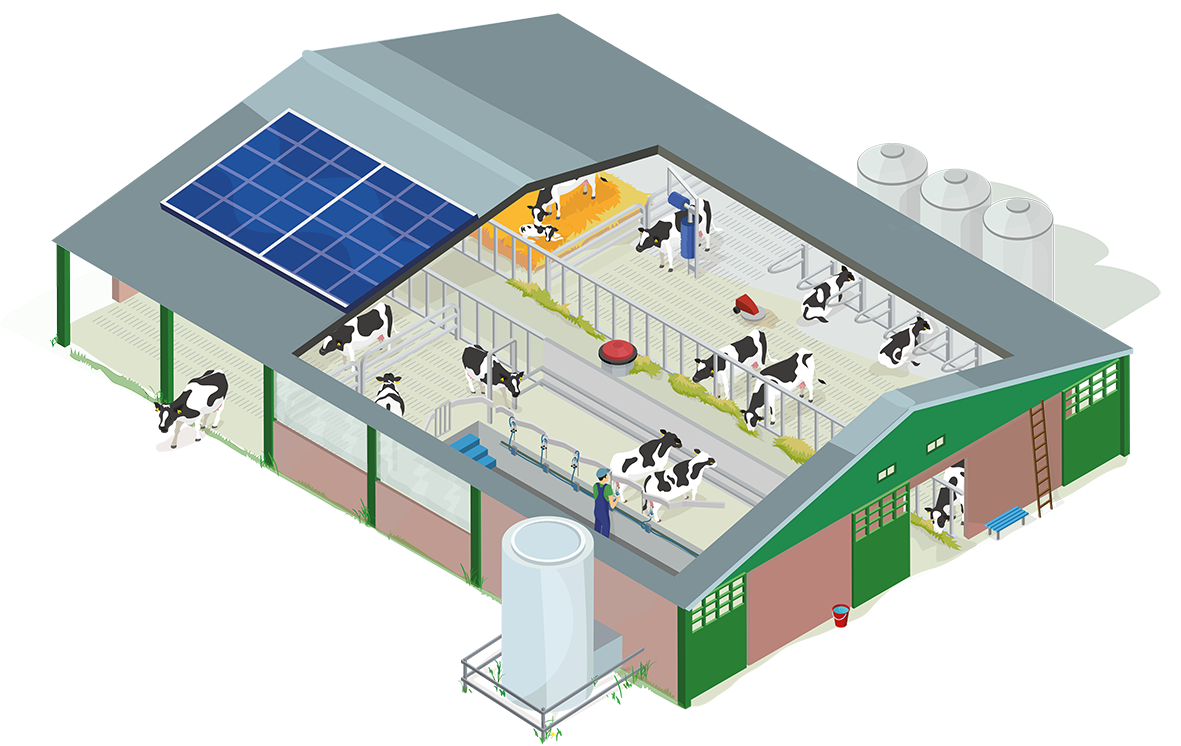 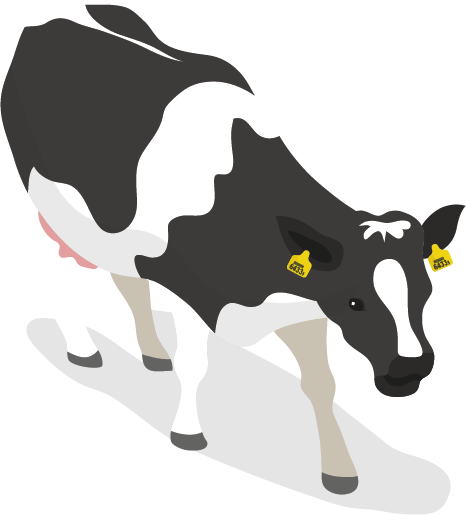 En nog meer losse afbeeldingen…
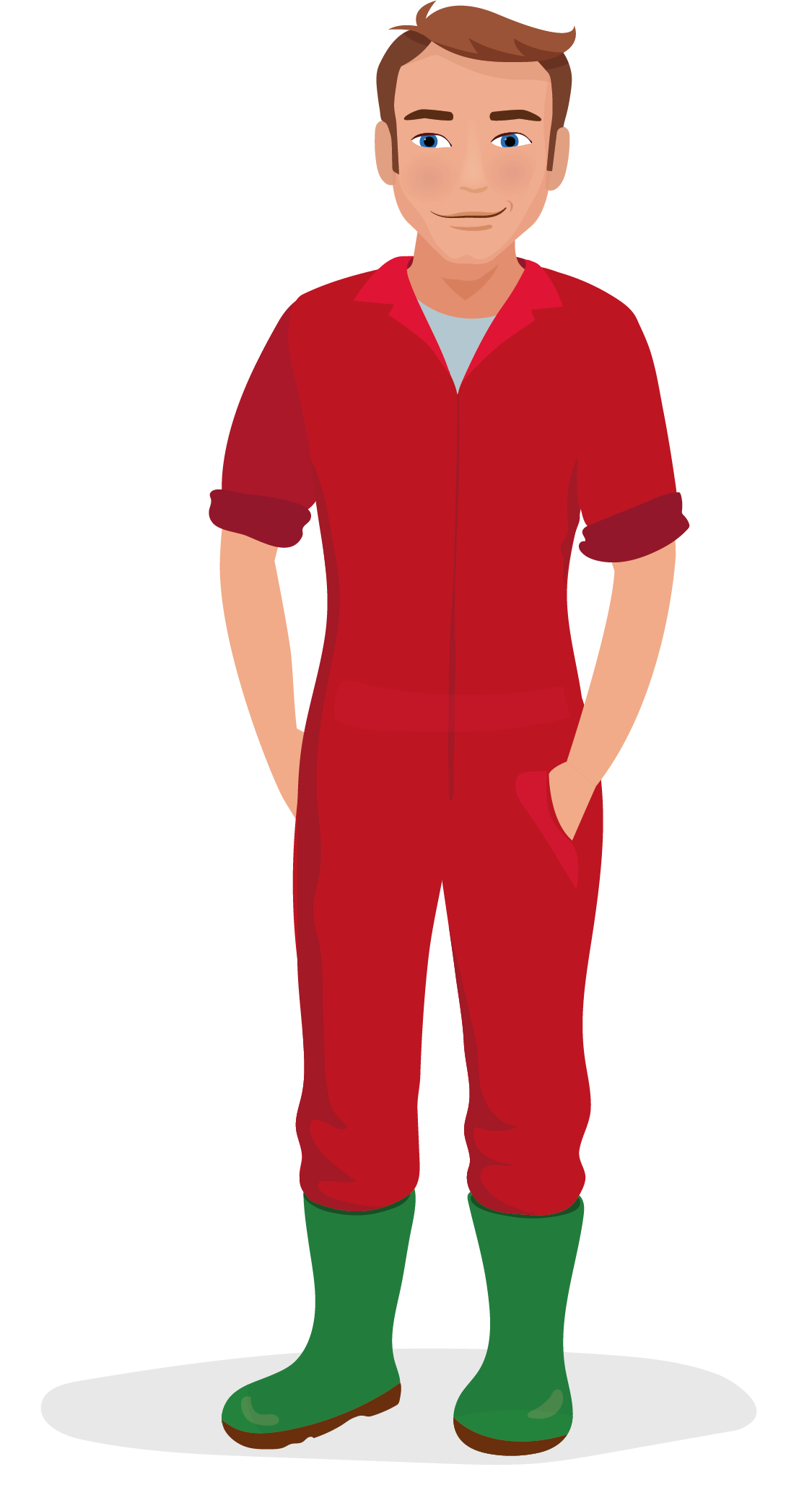 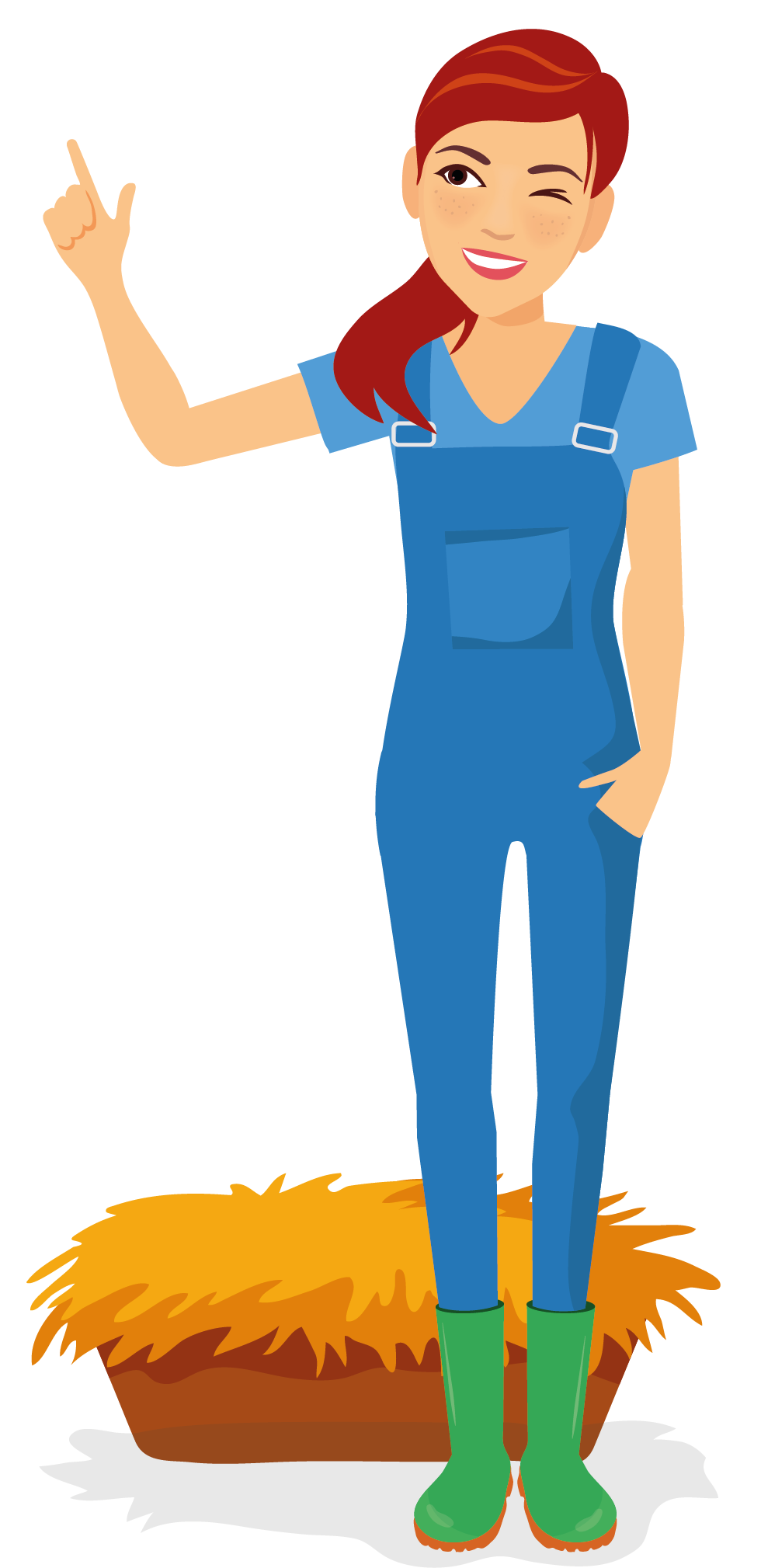 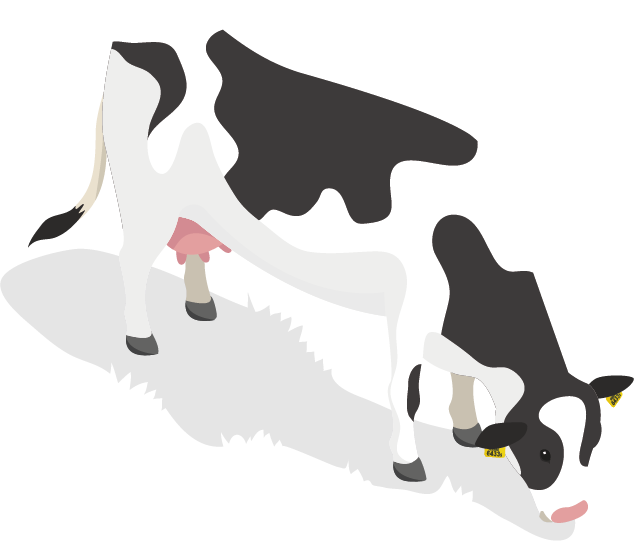 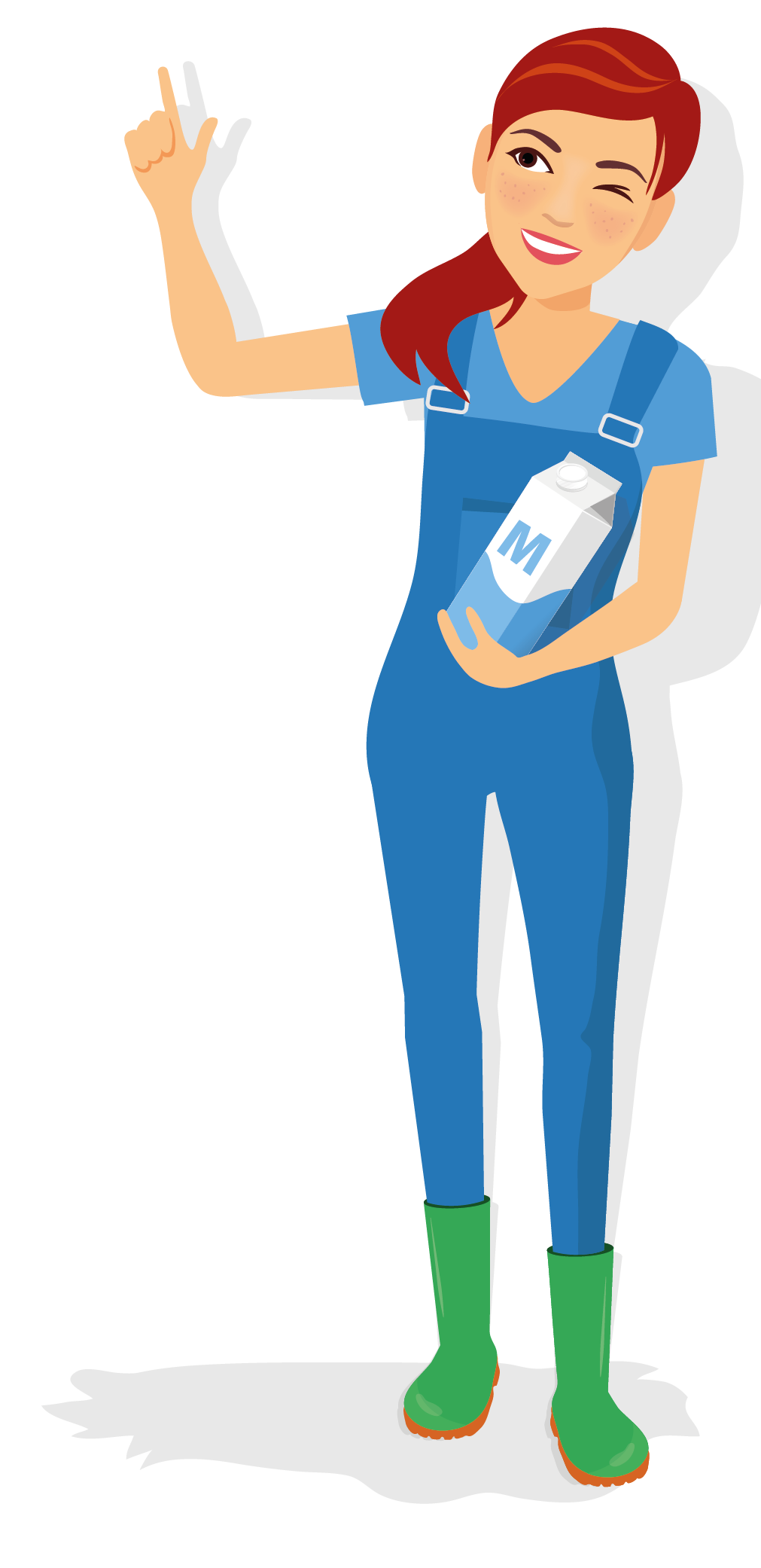 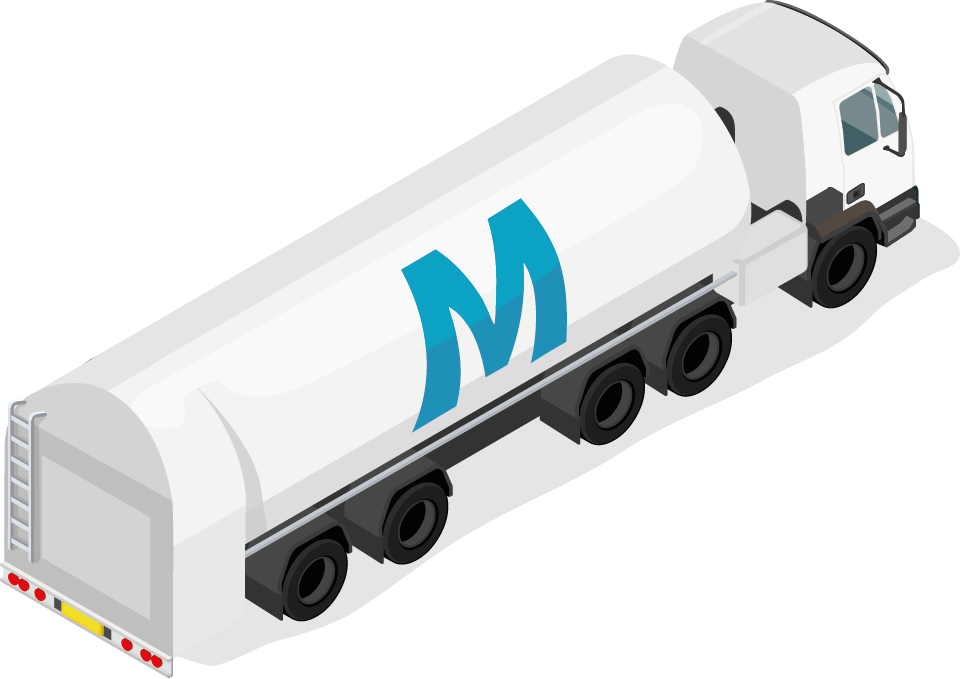 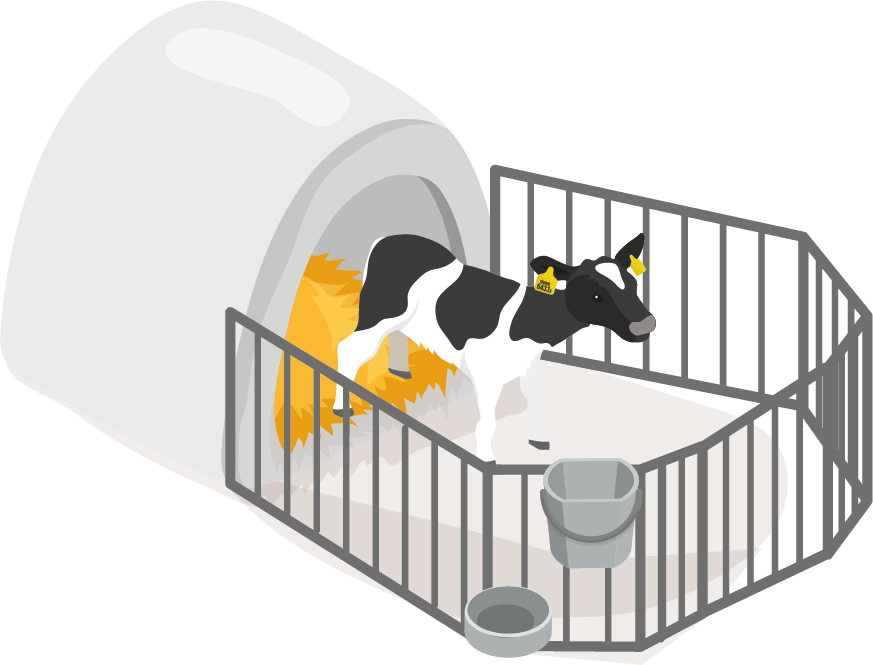 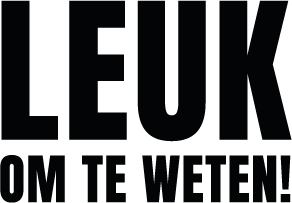